Childproofing Ms. Jarvis’s Home
Foyer/Front Office
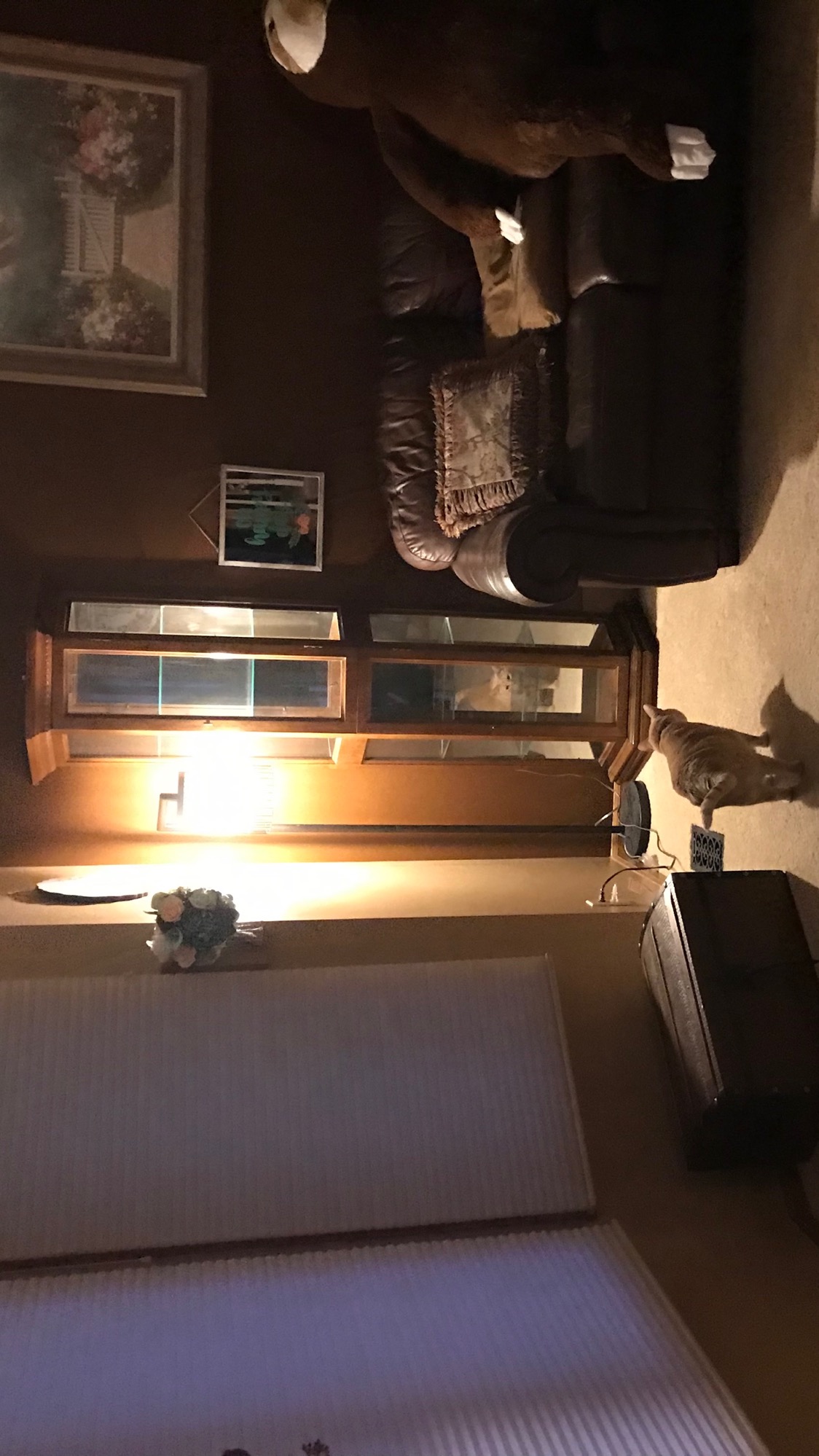 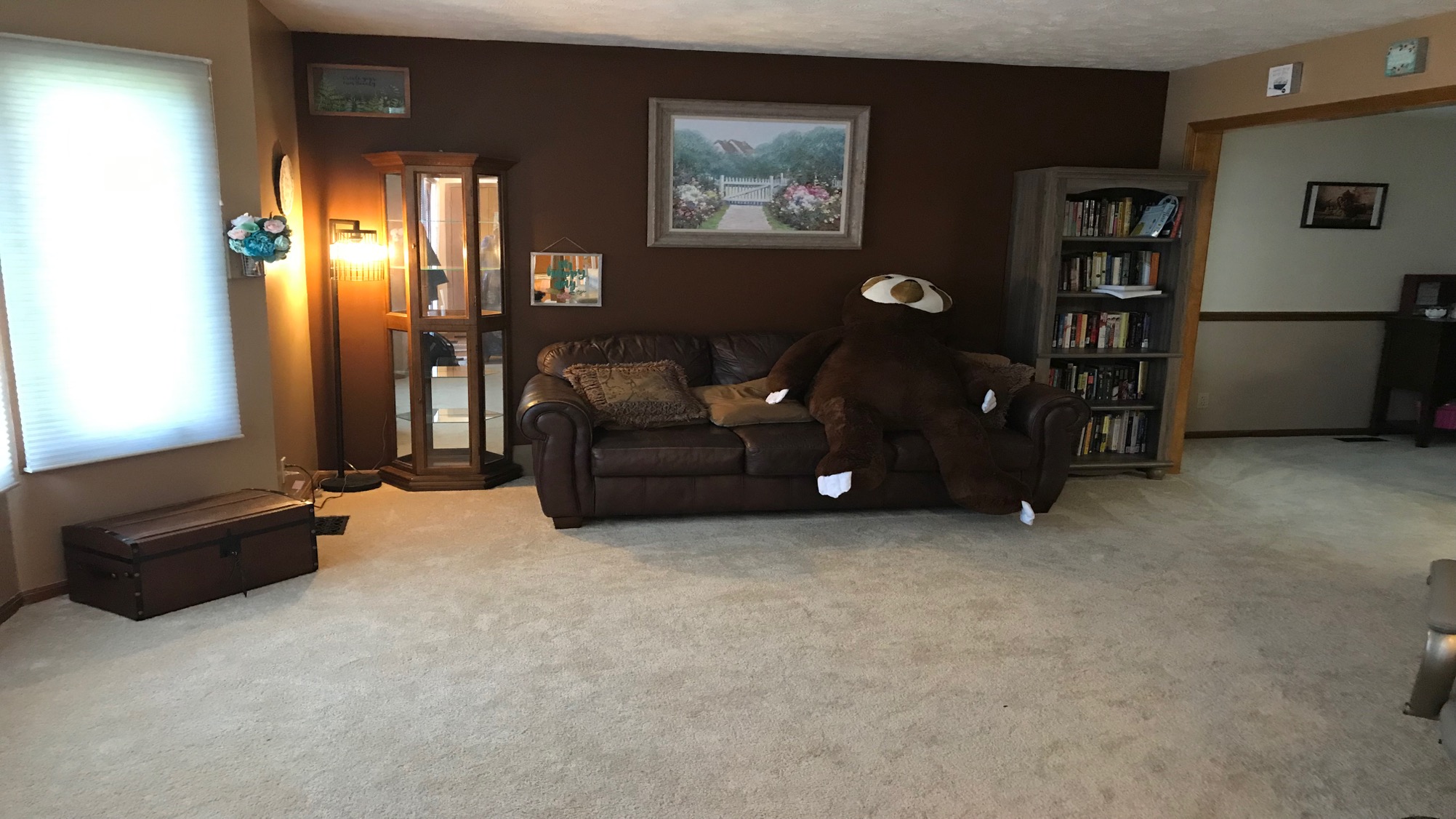 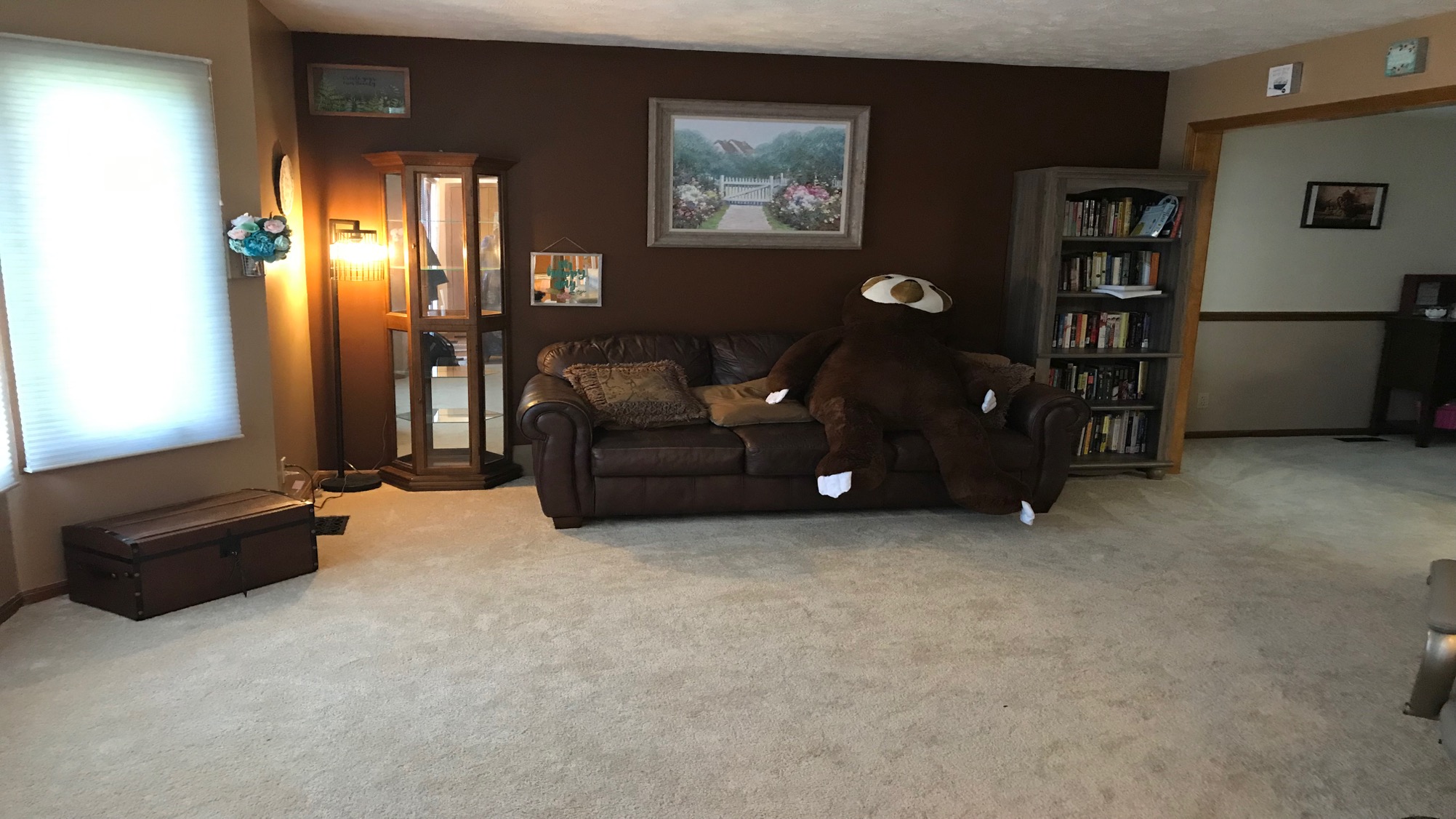 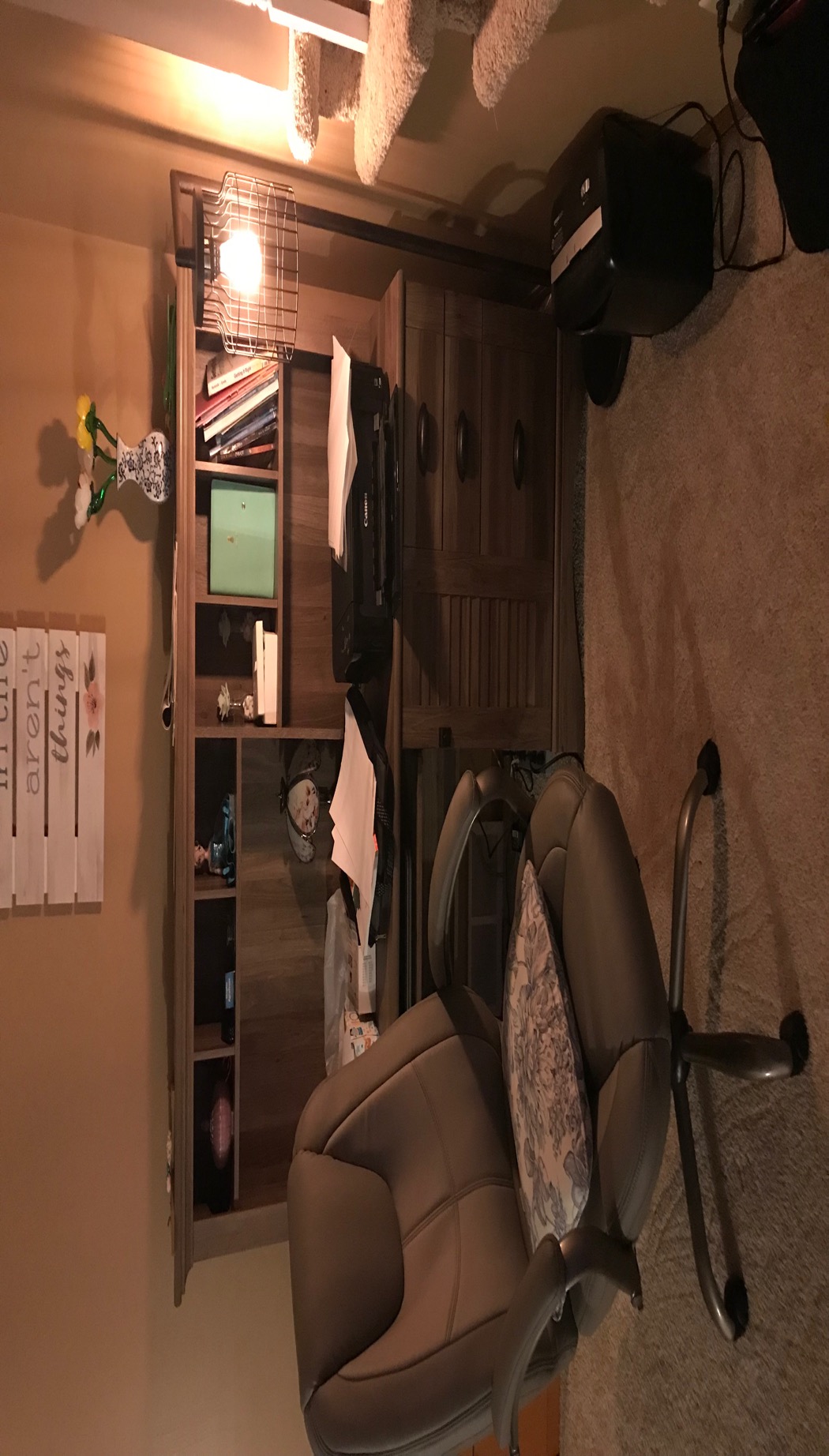 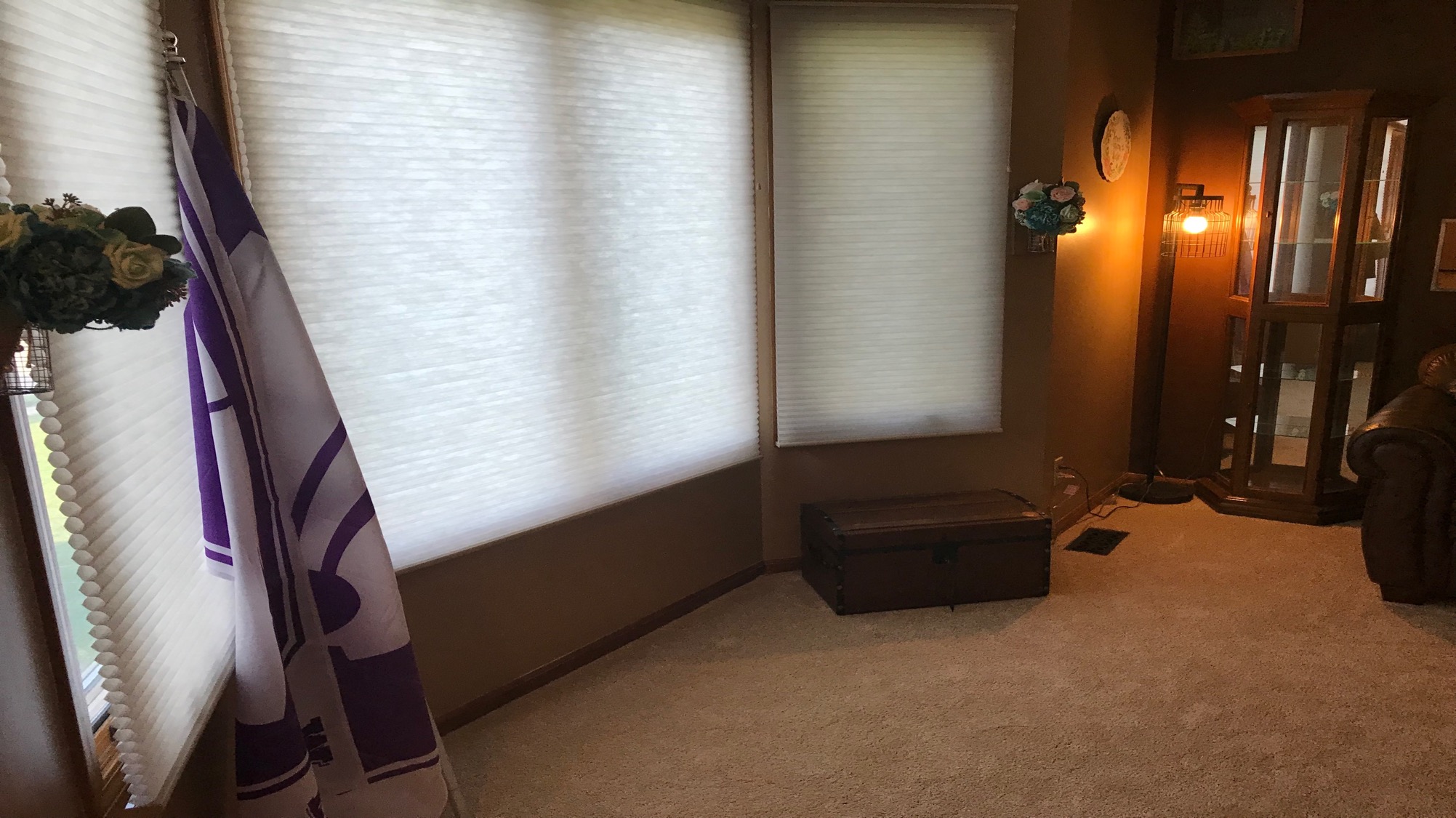 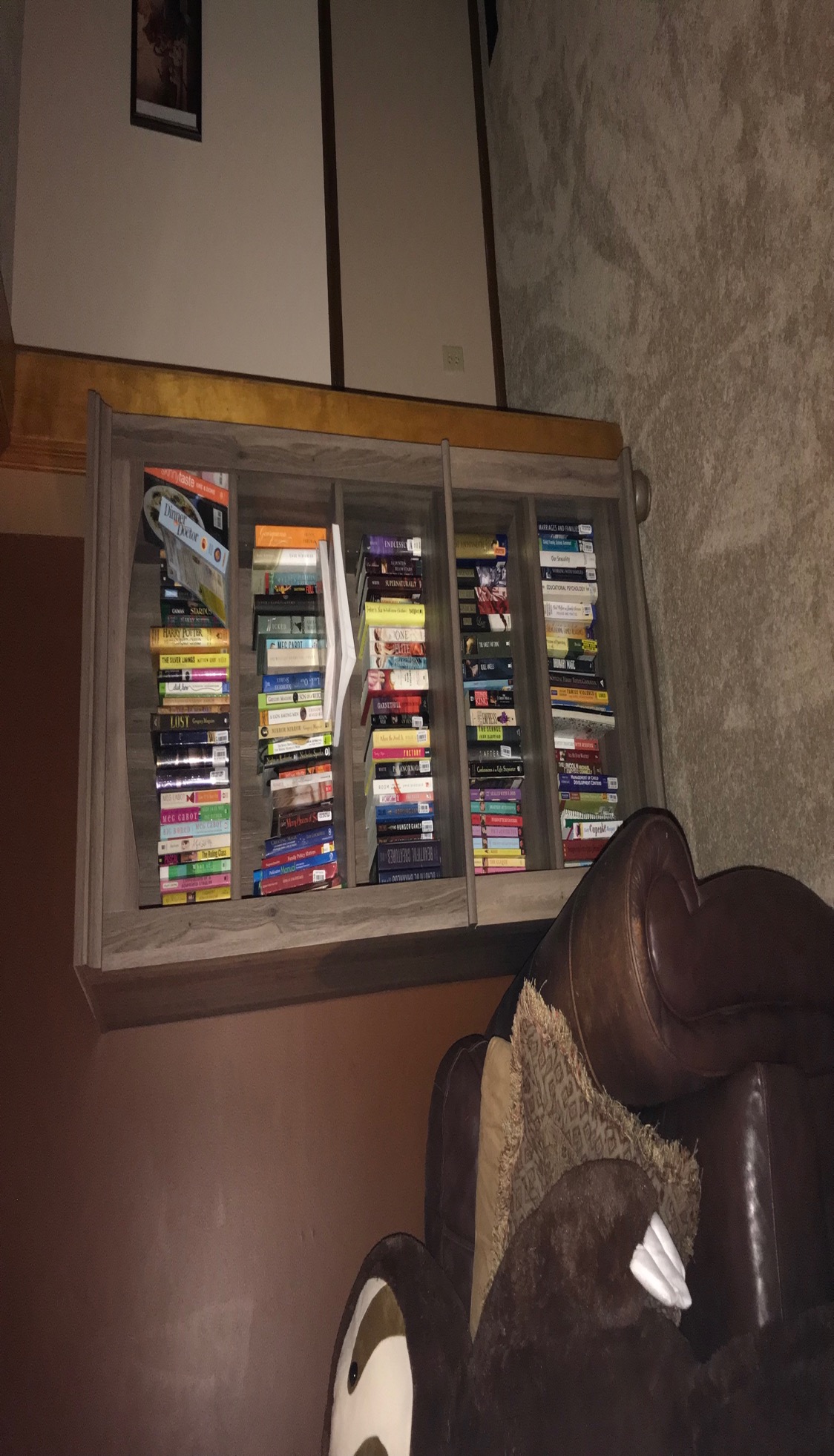 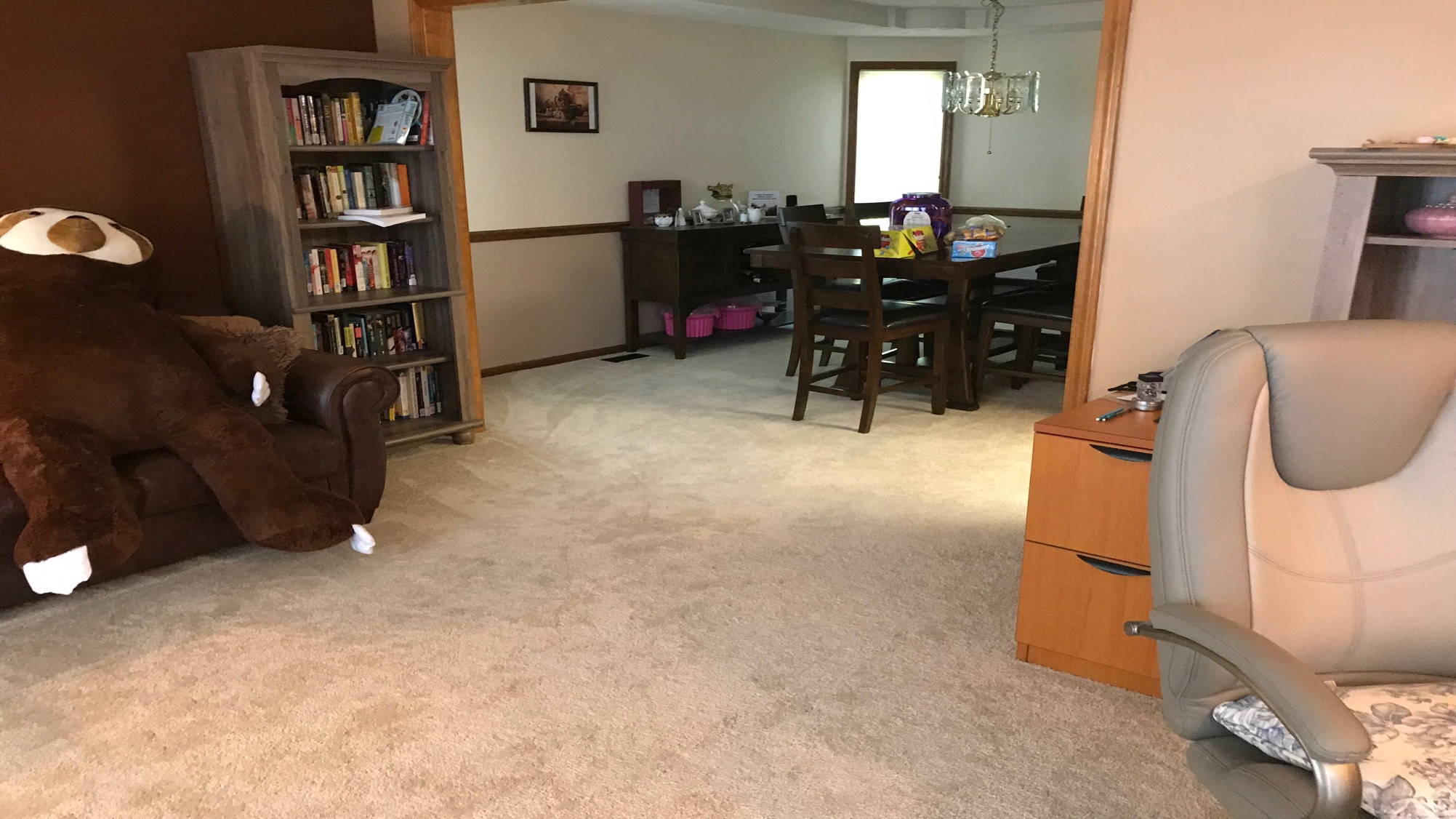 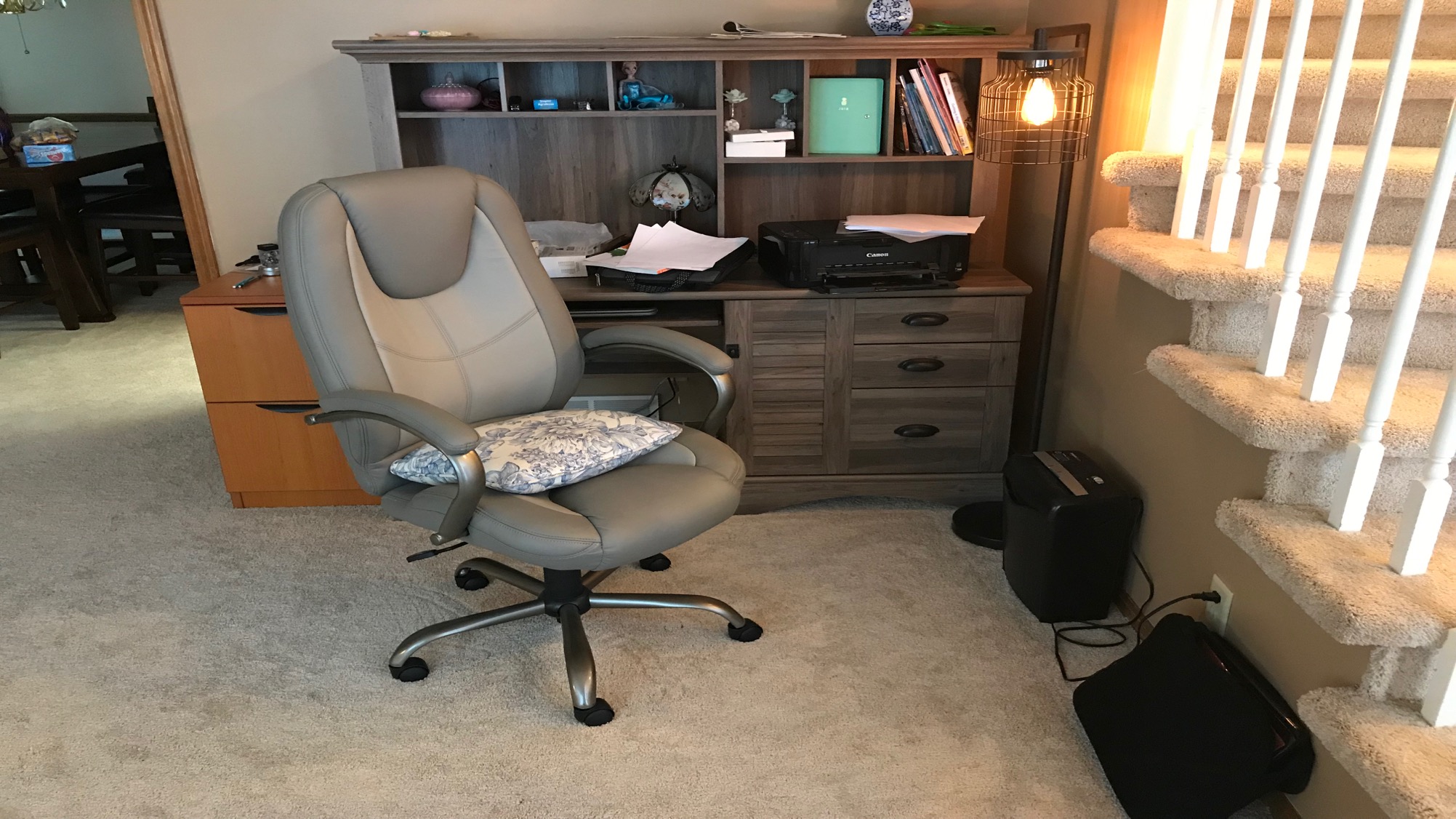 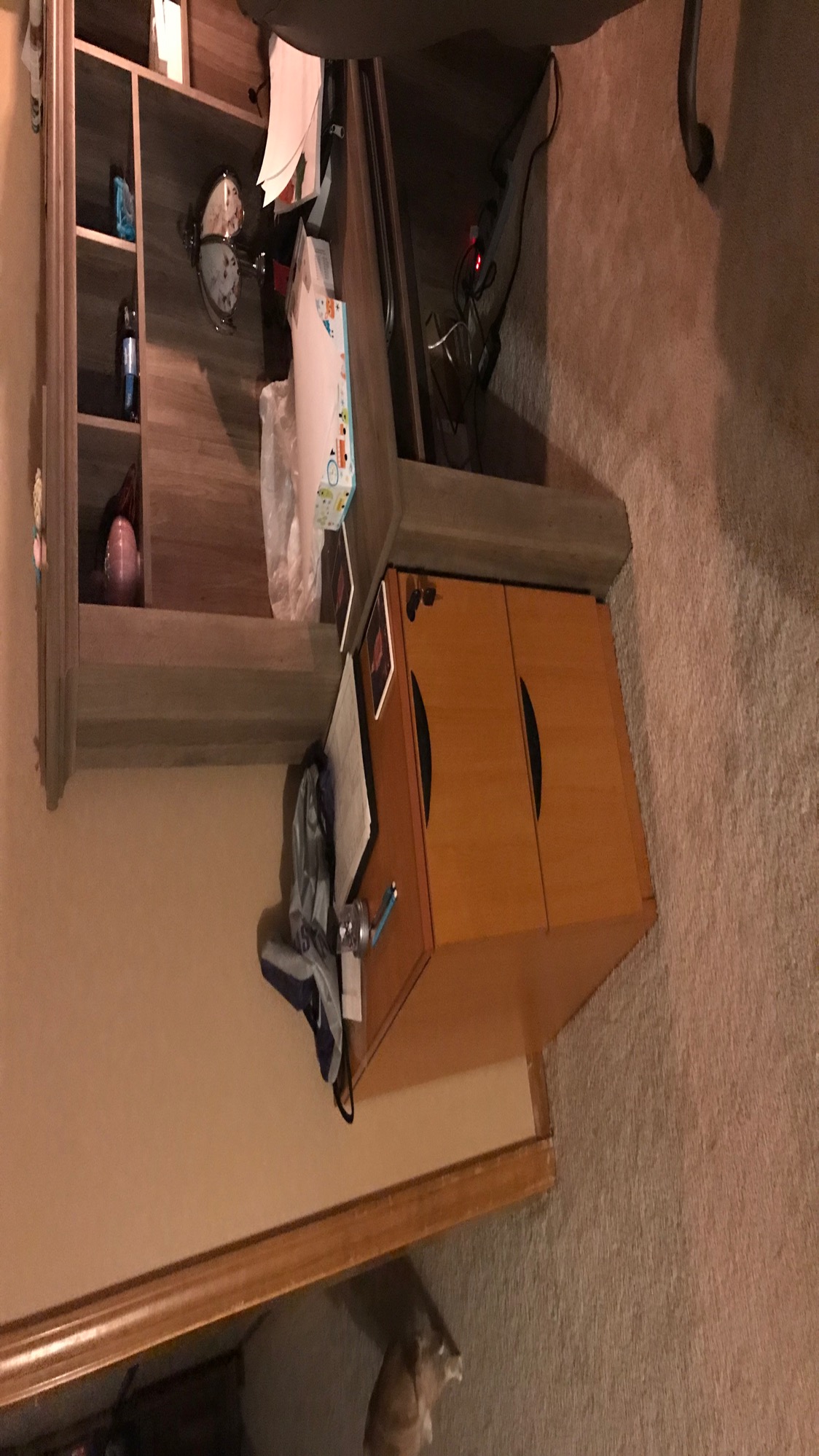 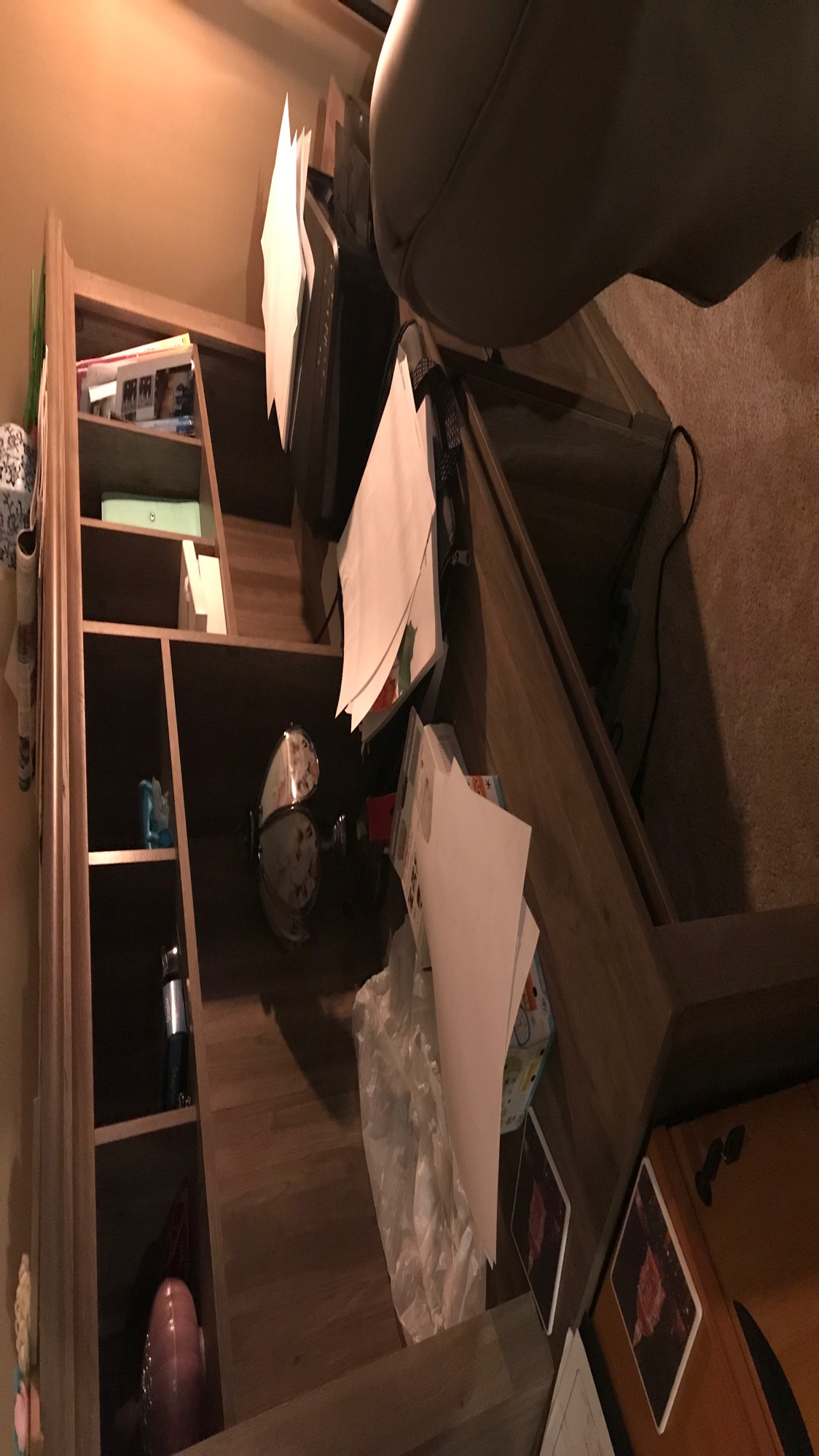 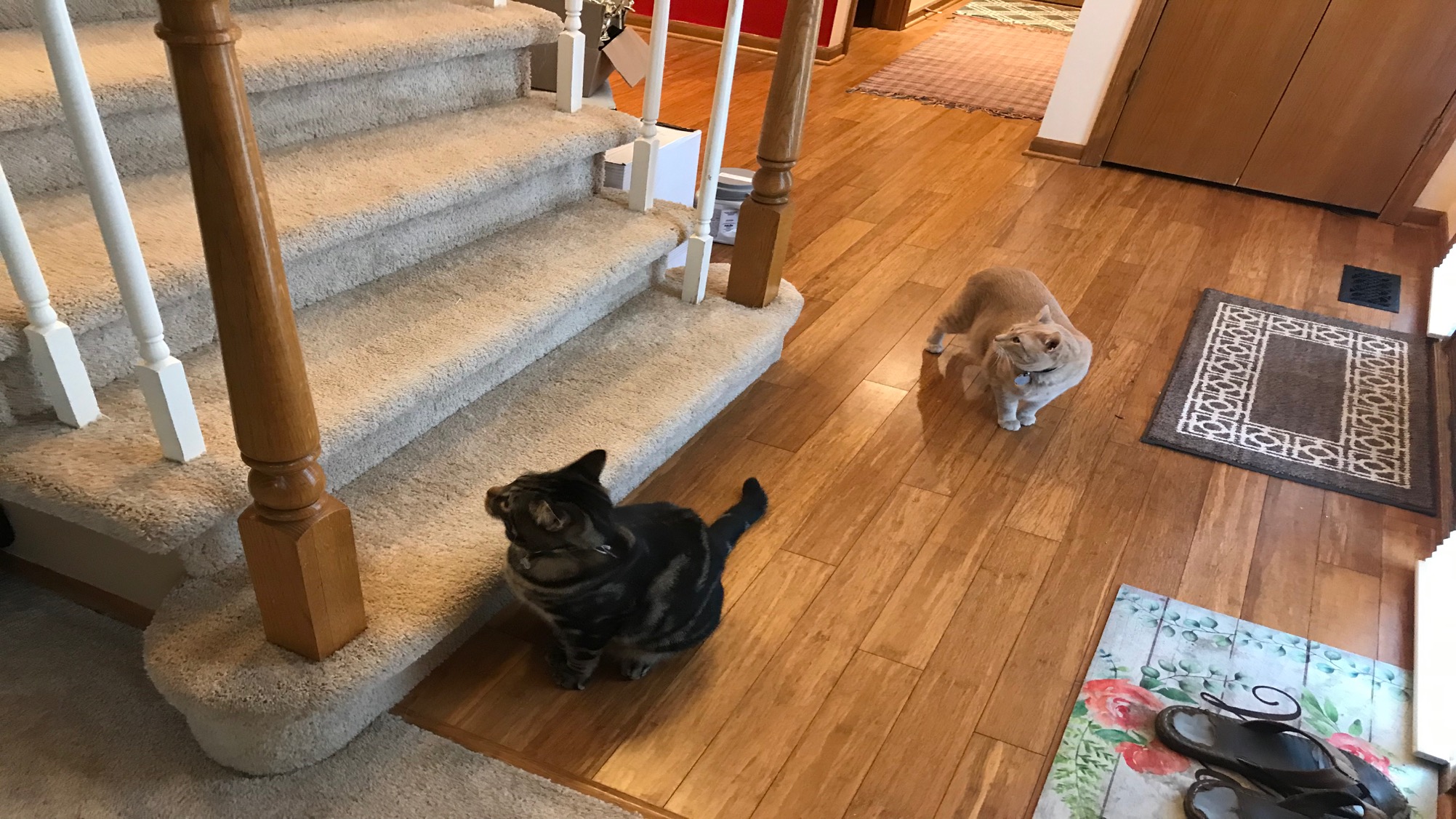 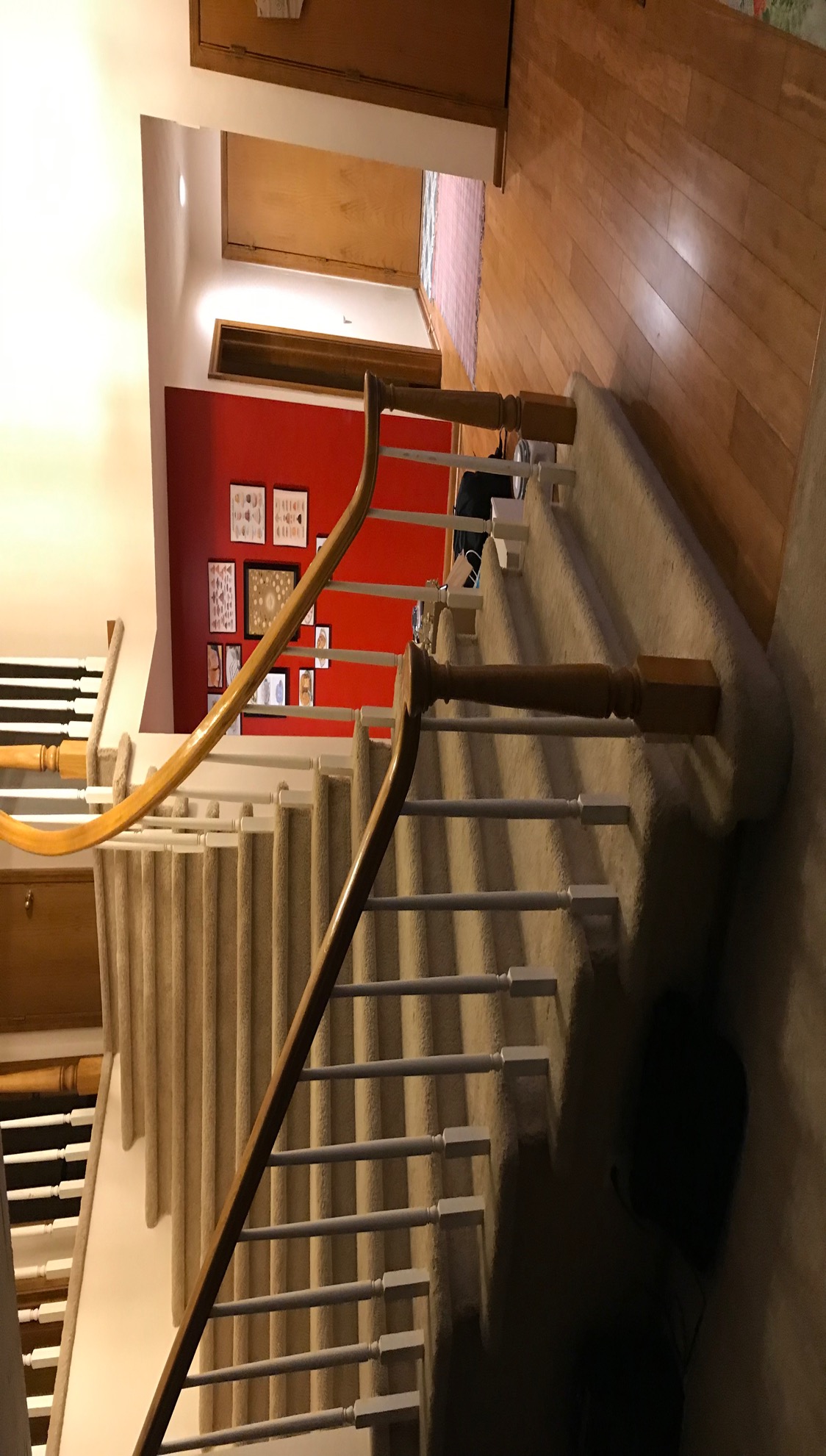 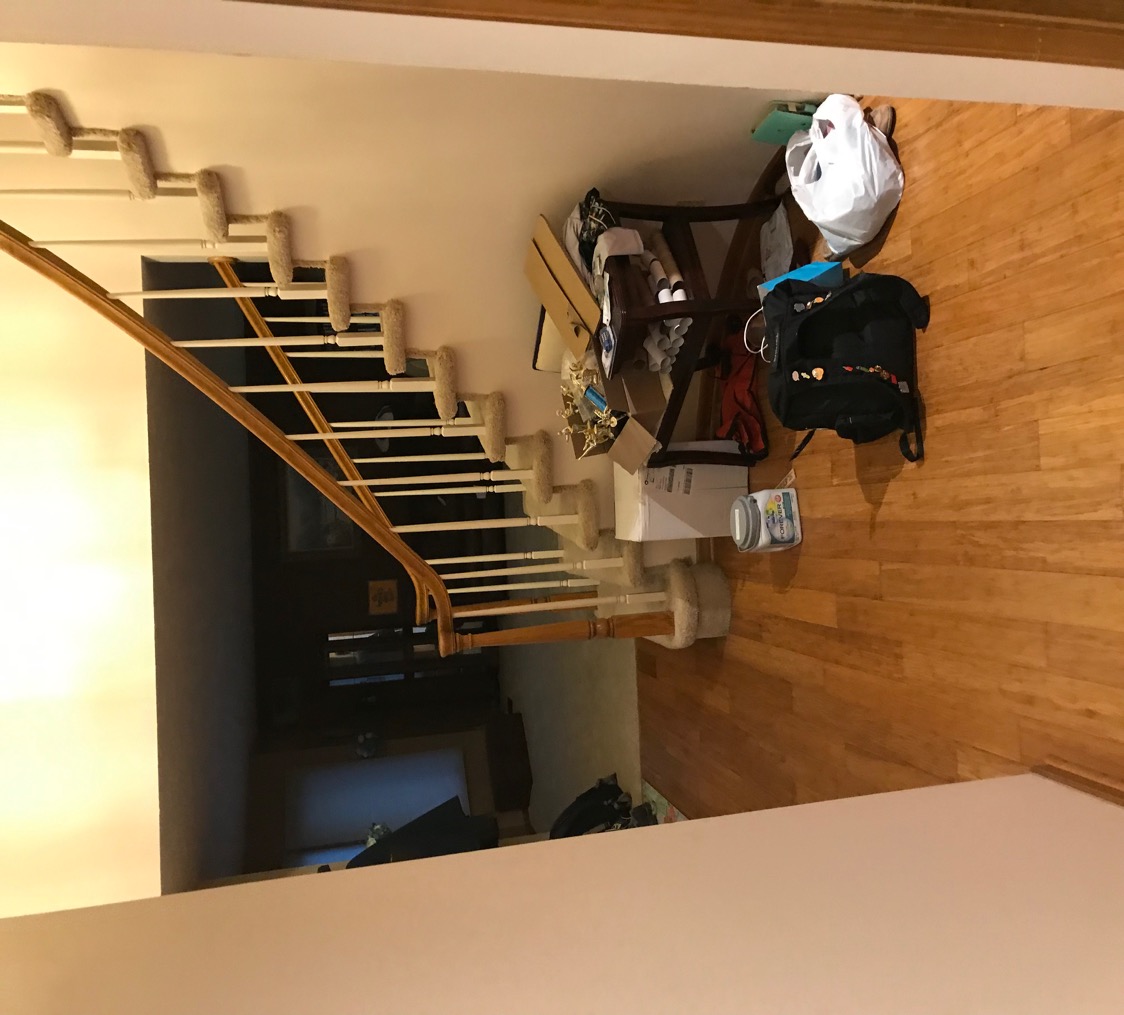 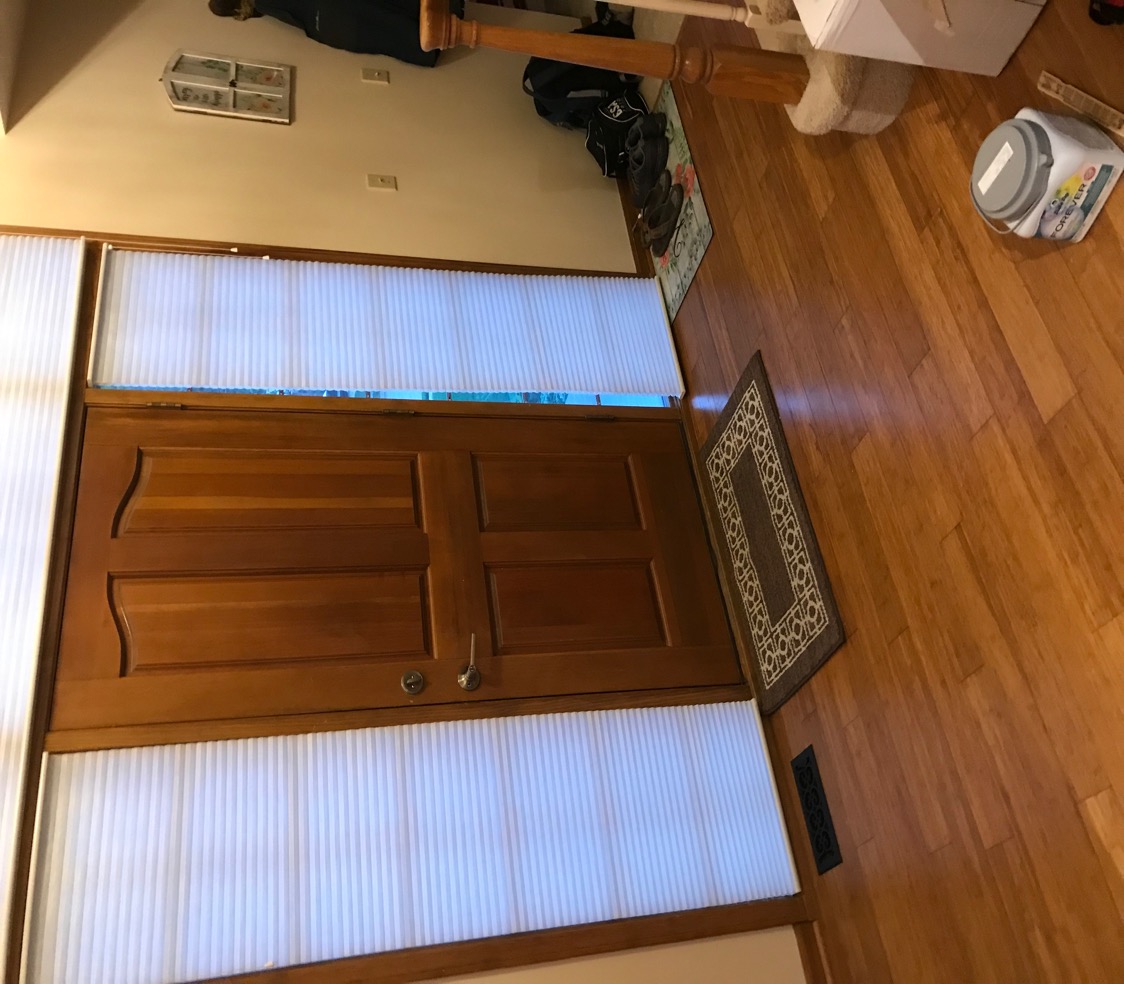 Dining Room
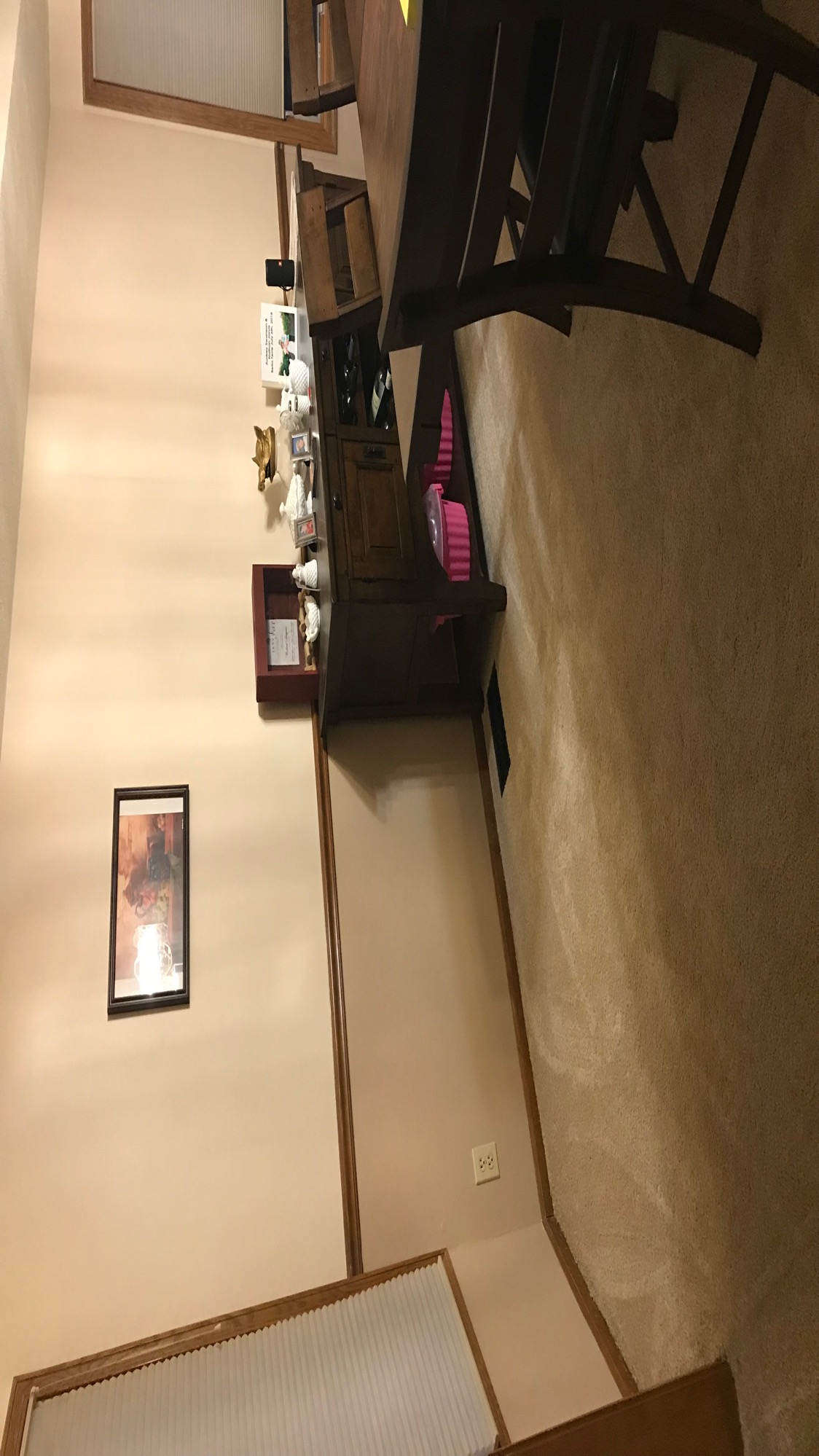 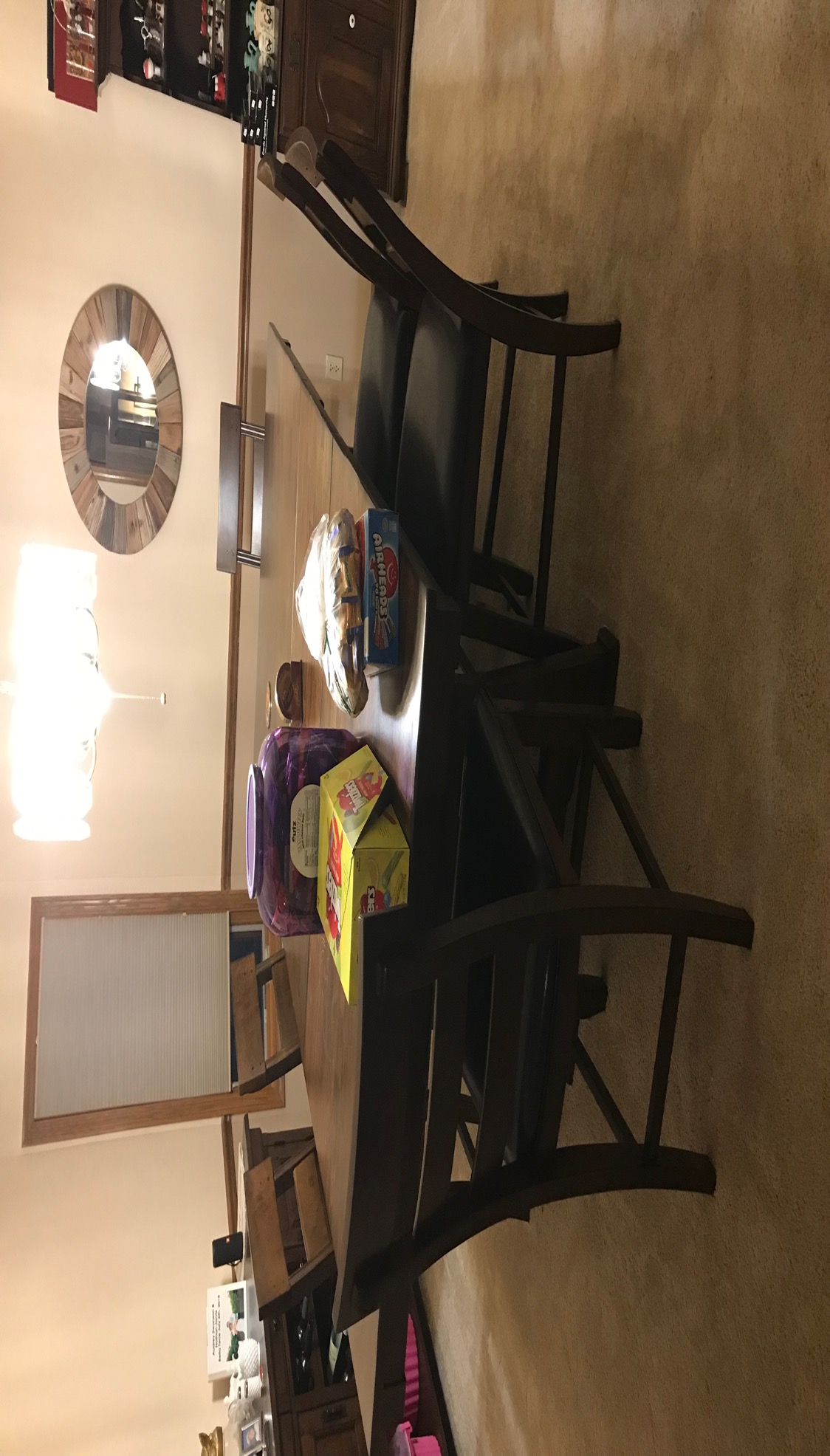 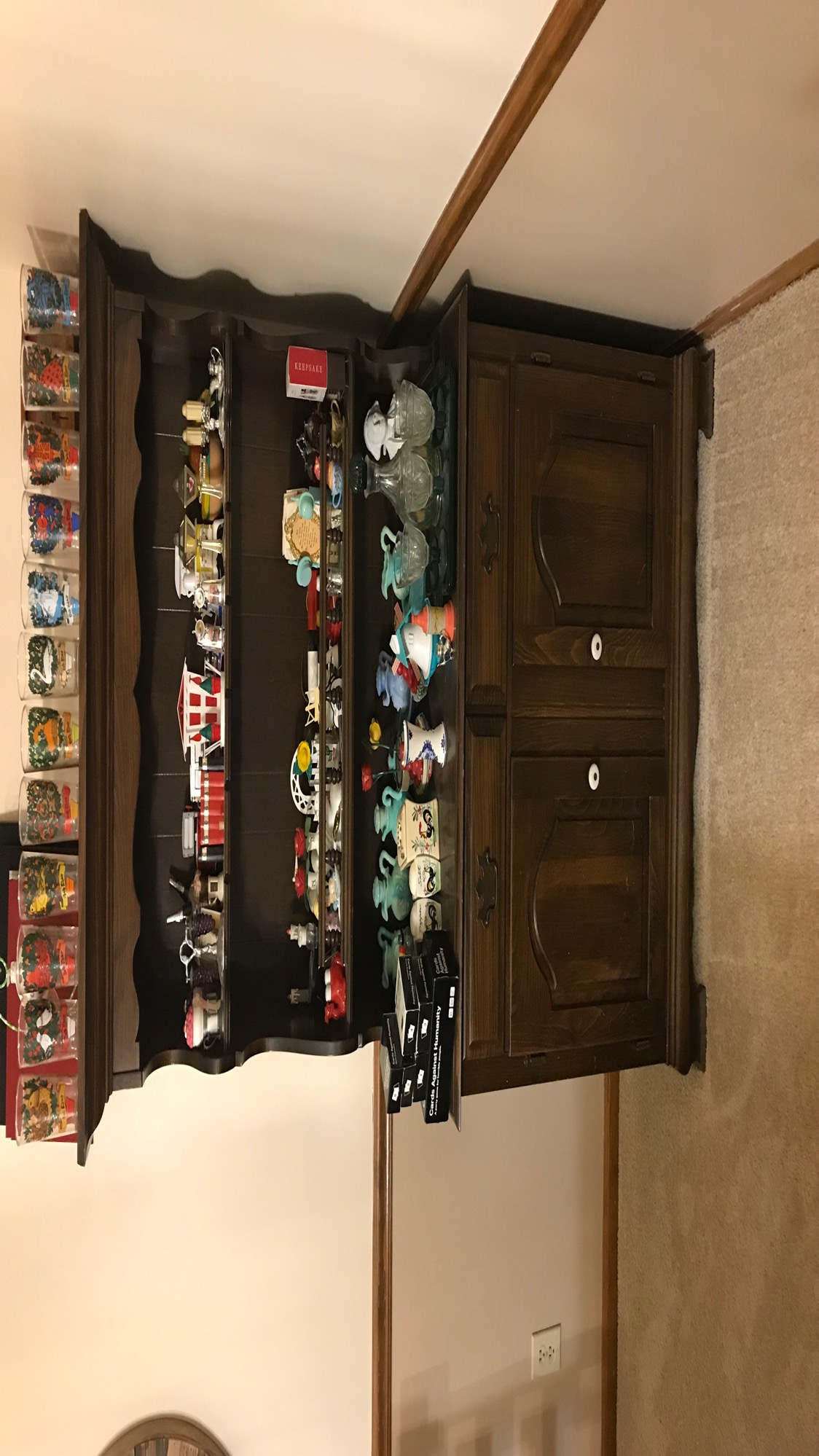 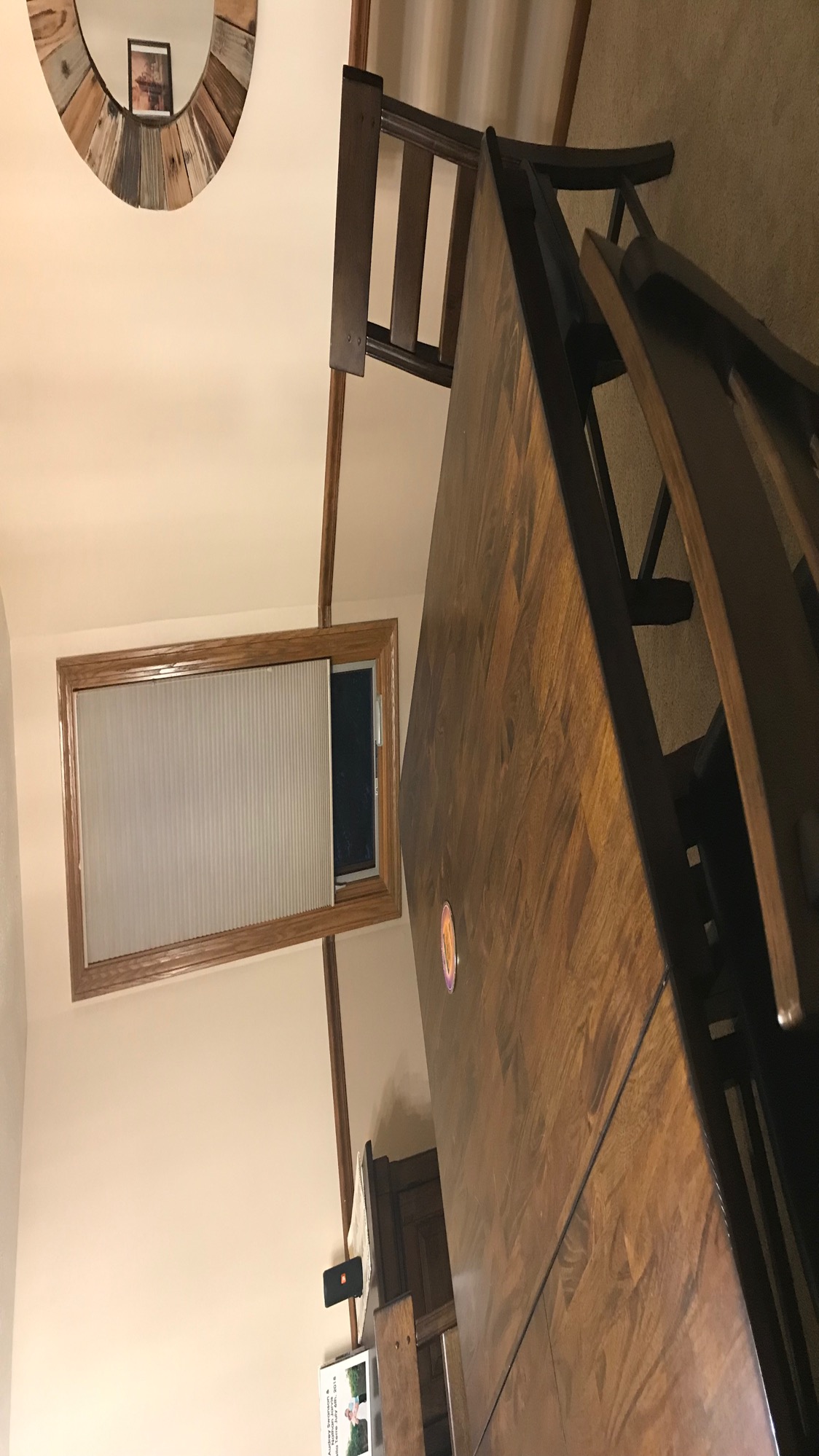 Kitchen
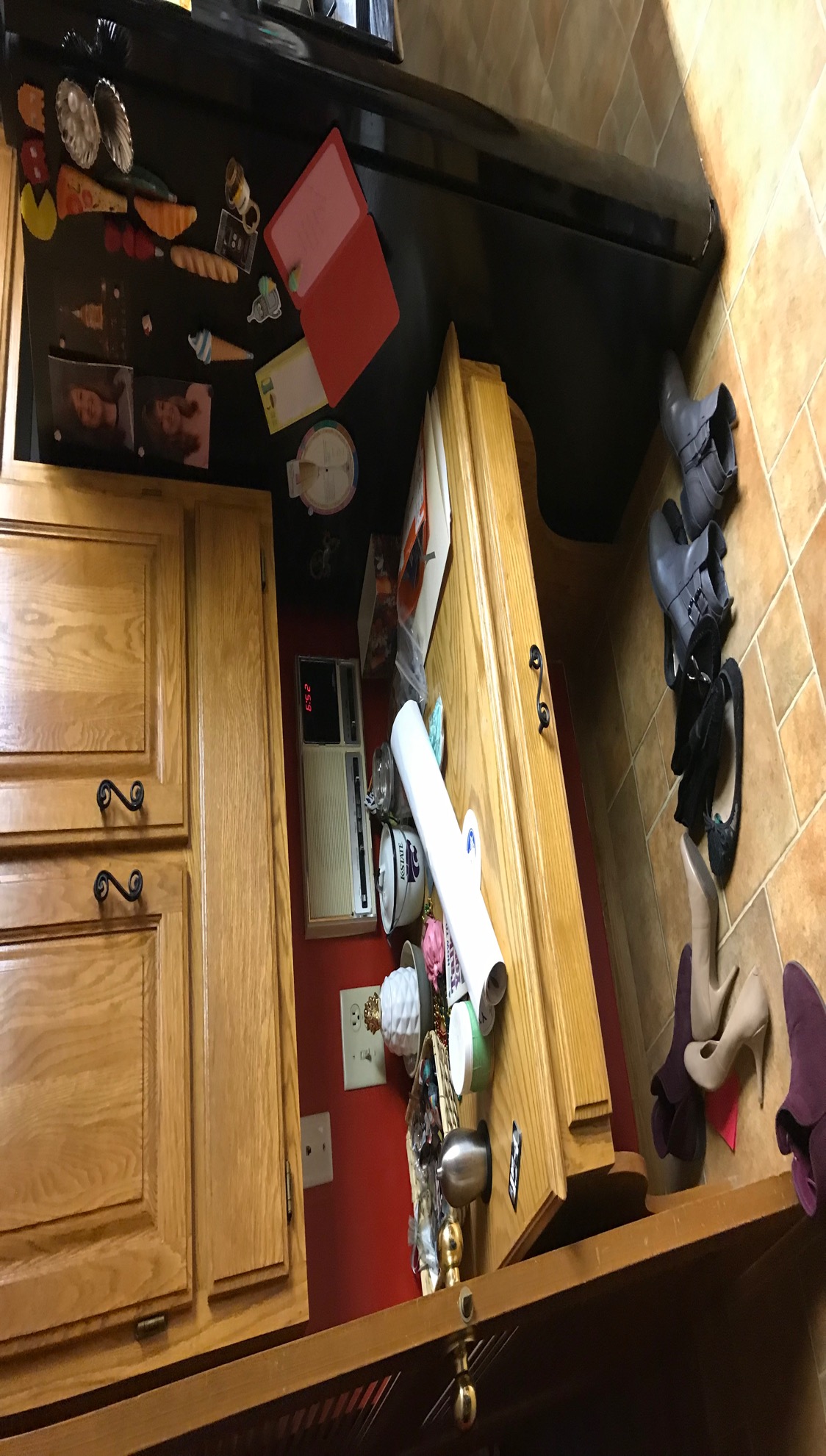 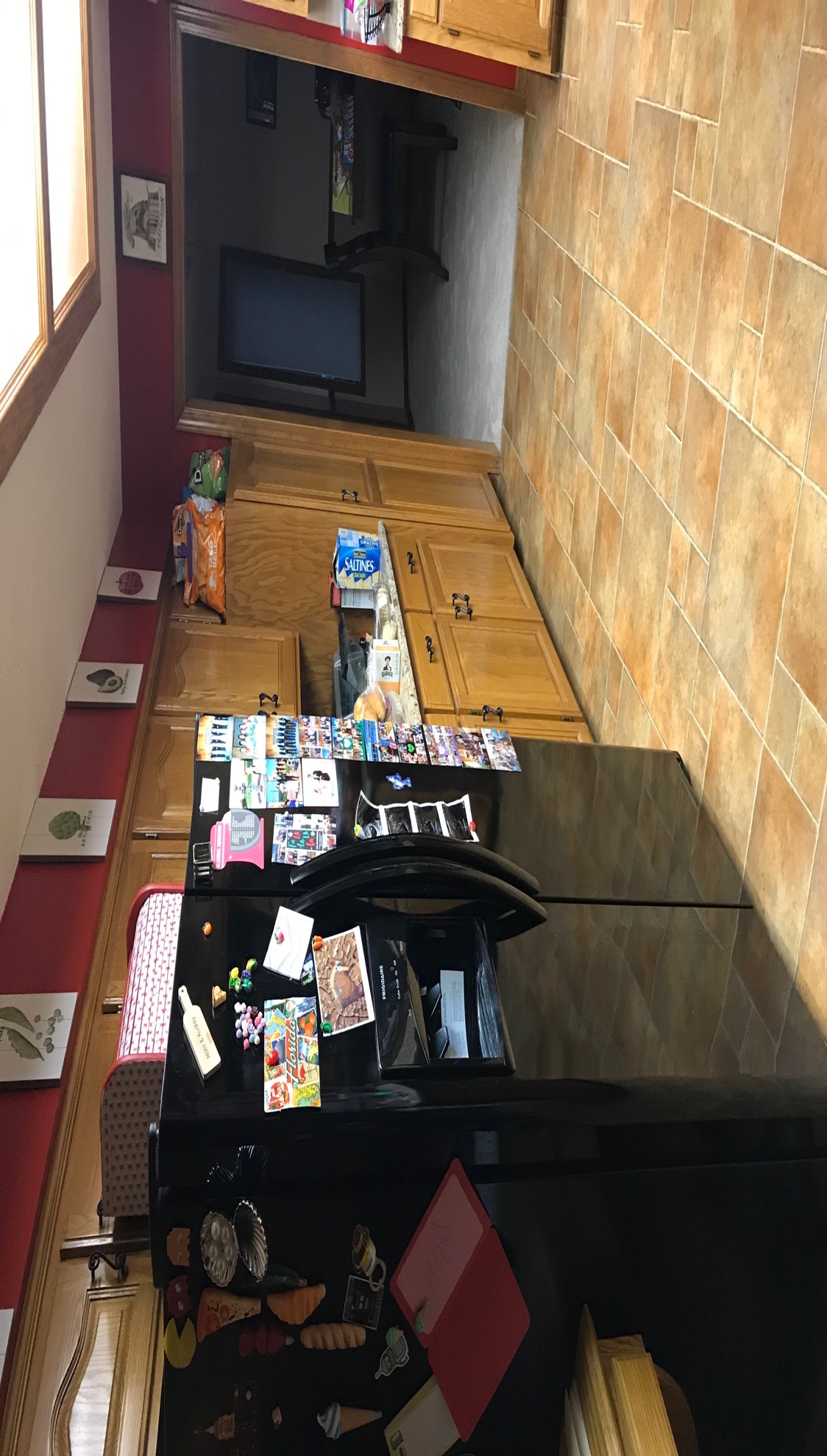 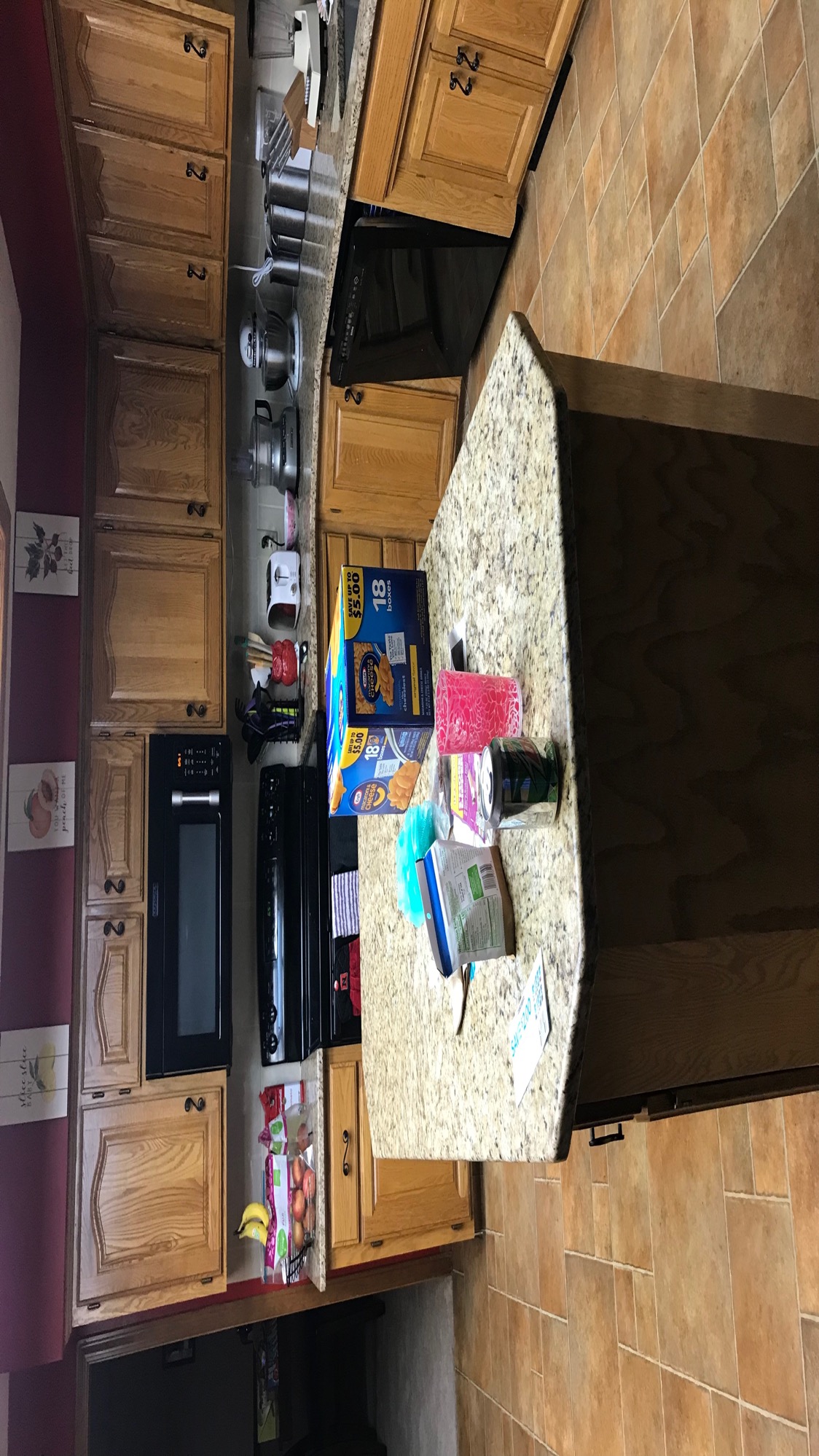 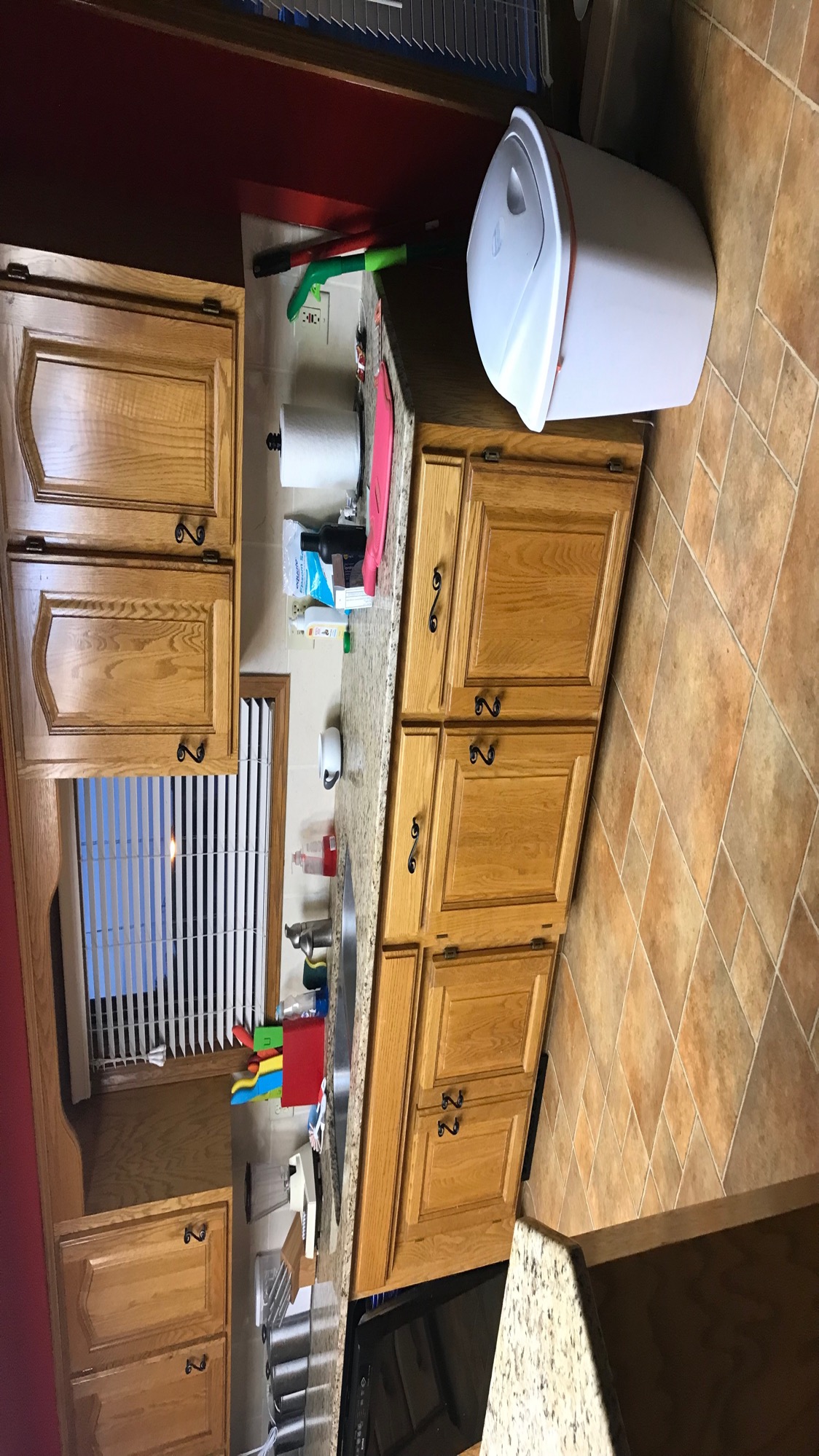 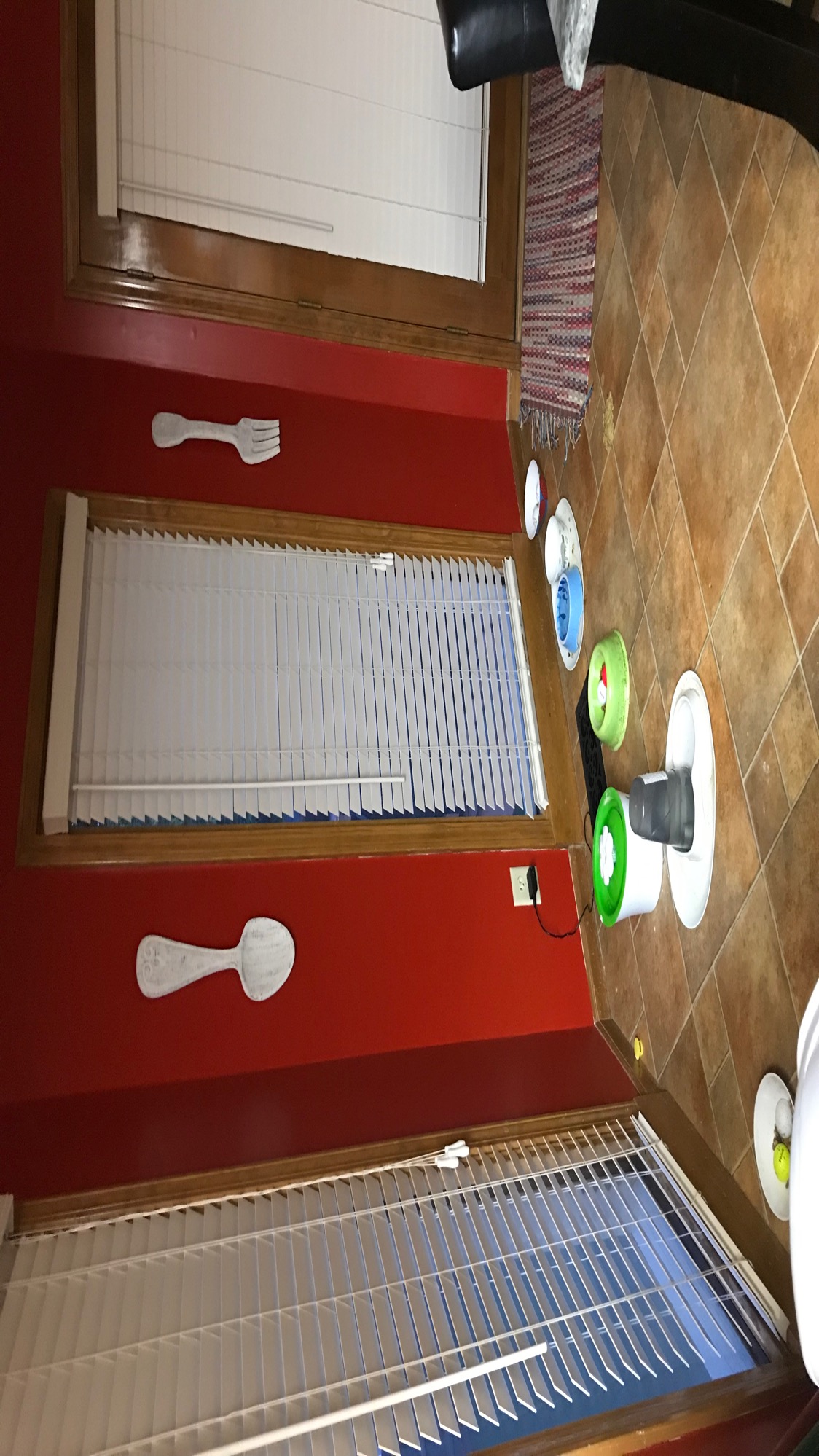 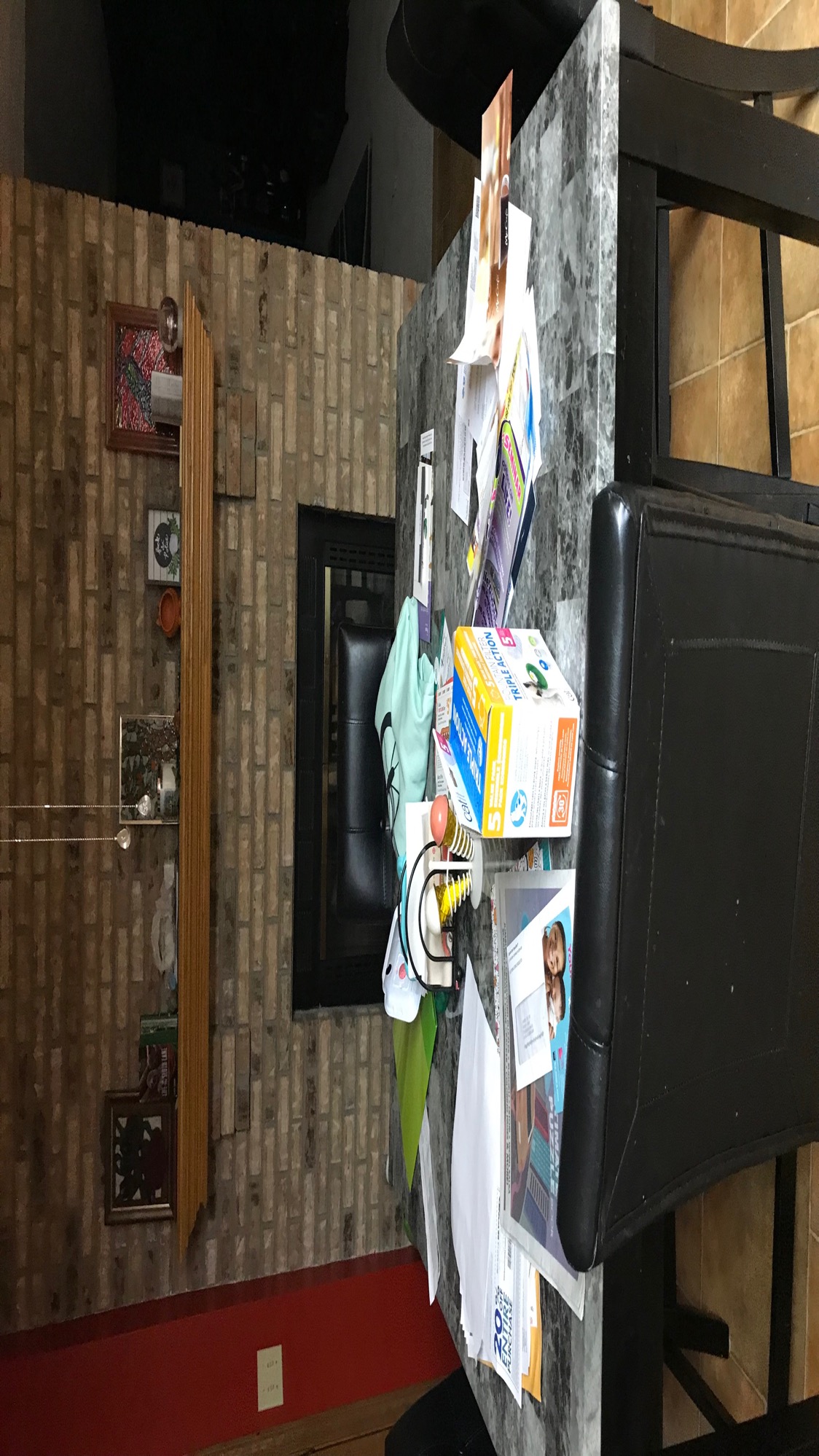 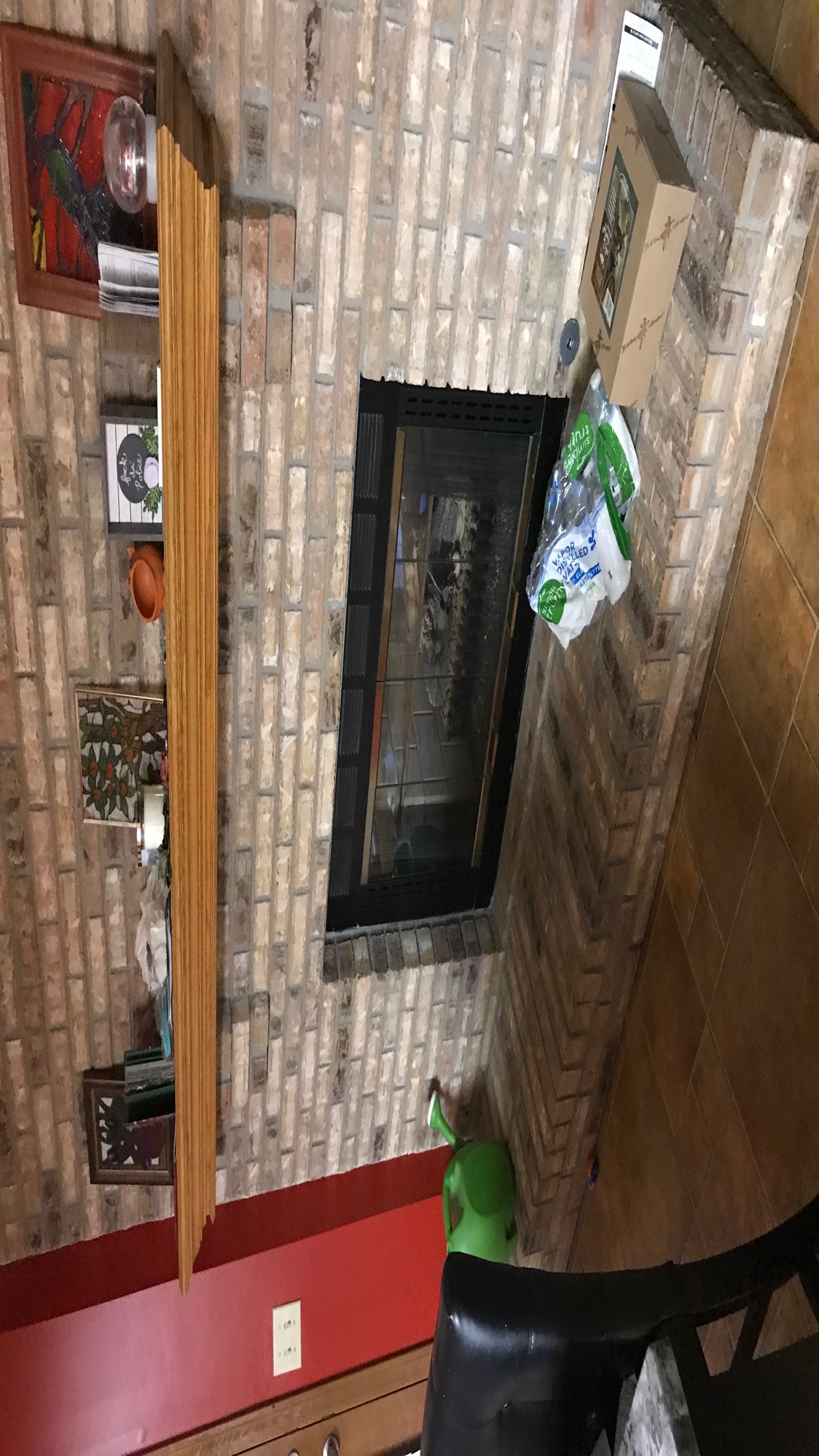 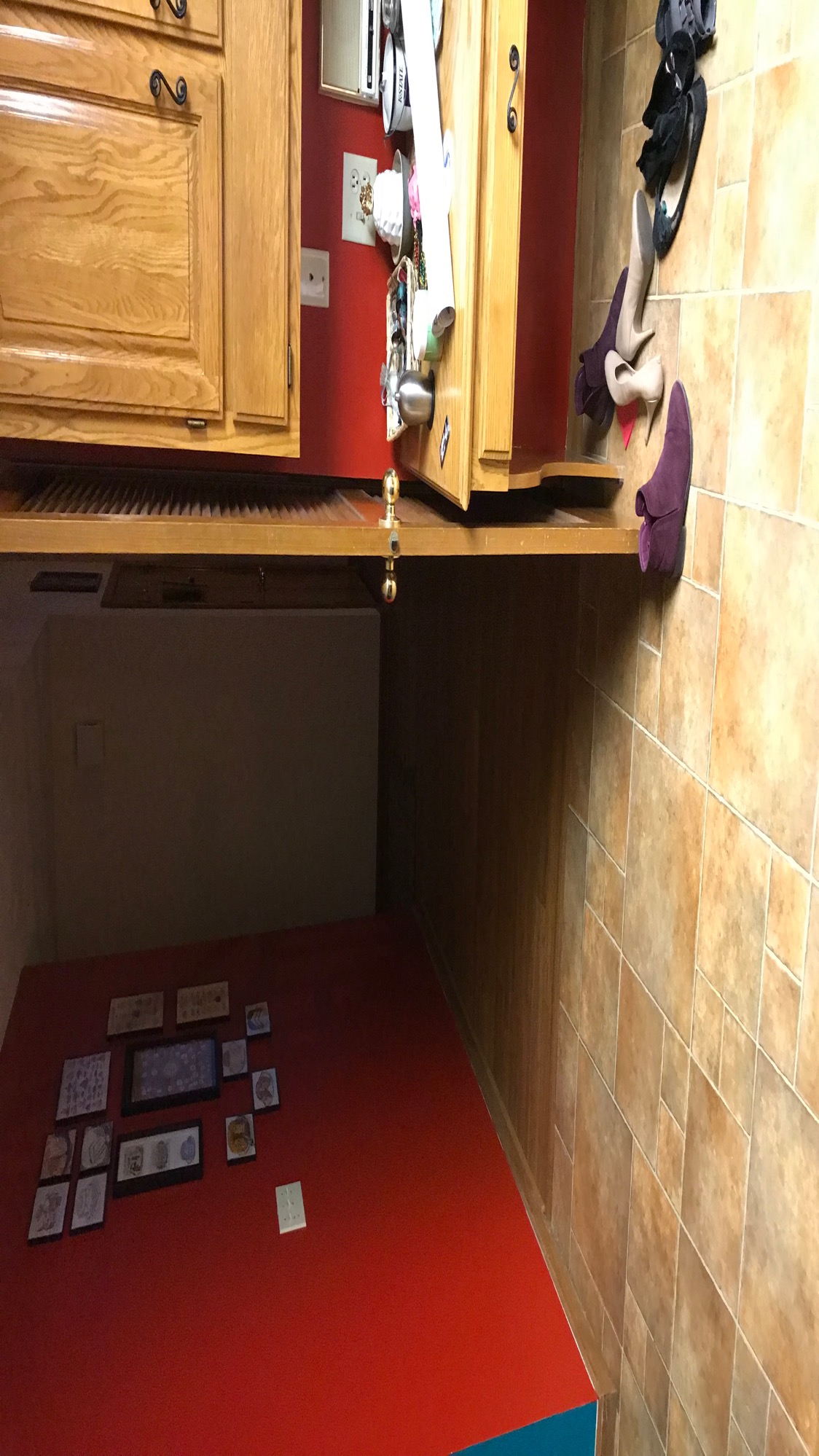 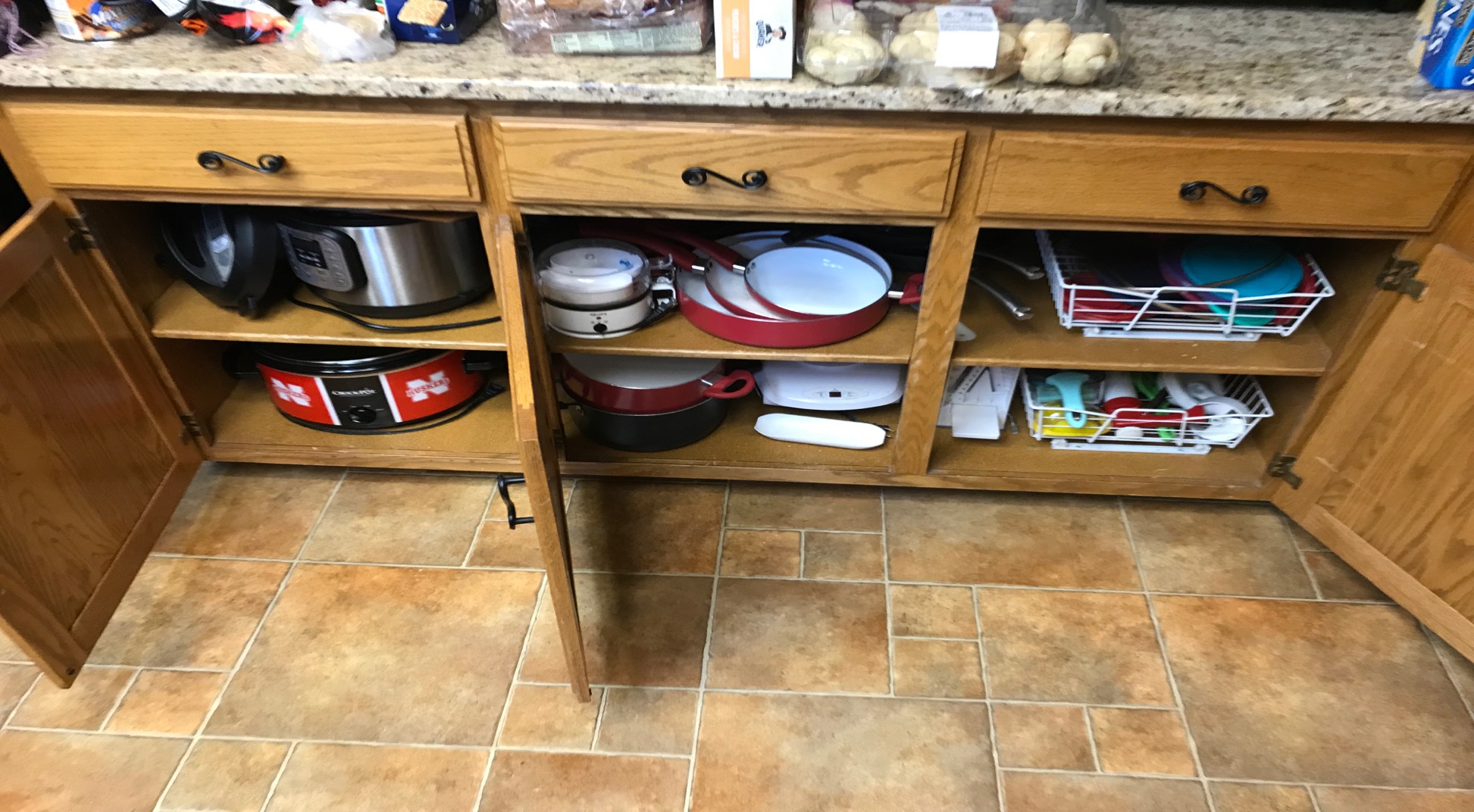 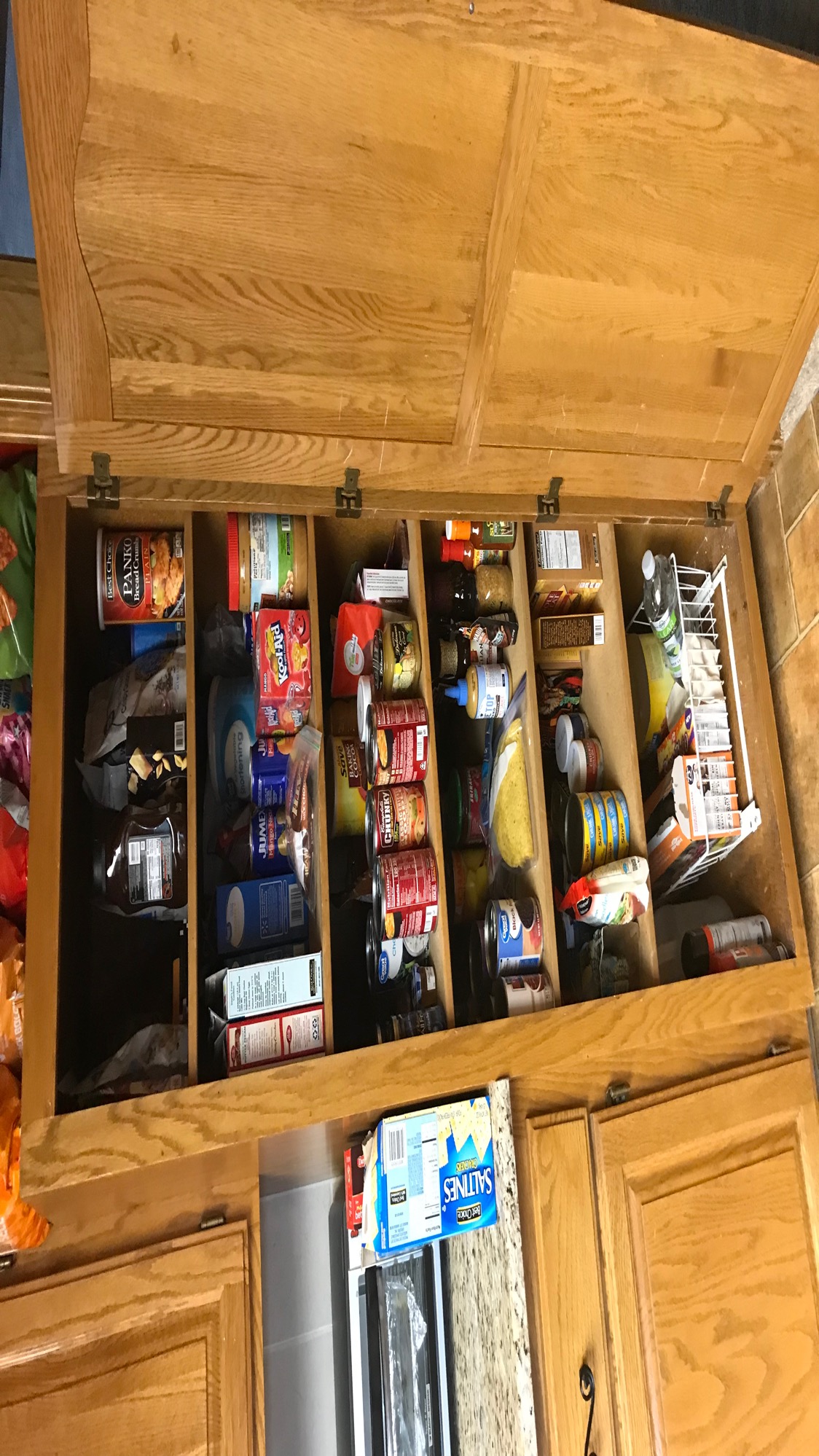 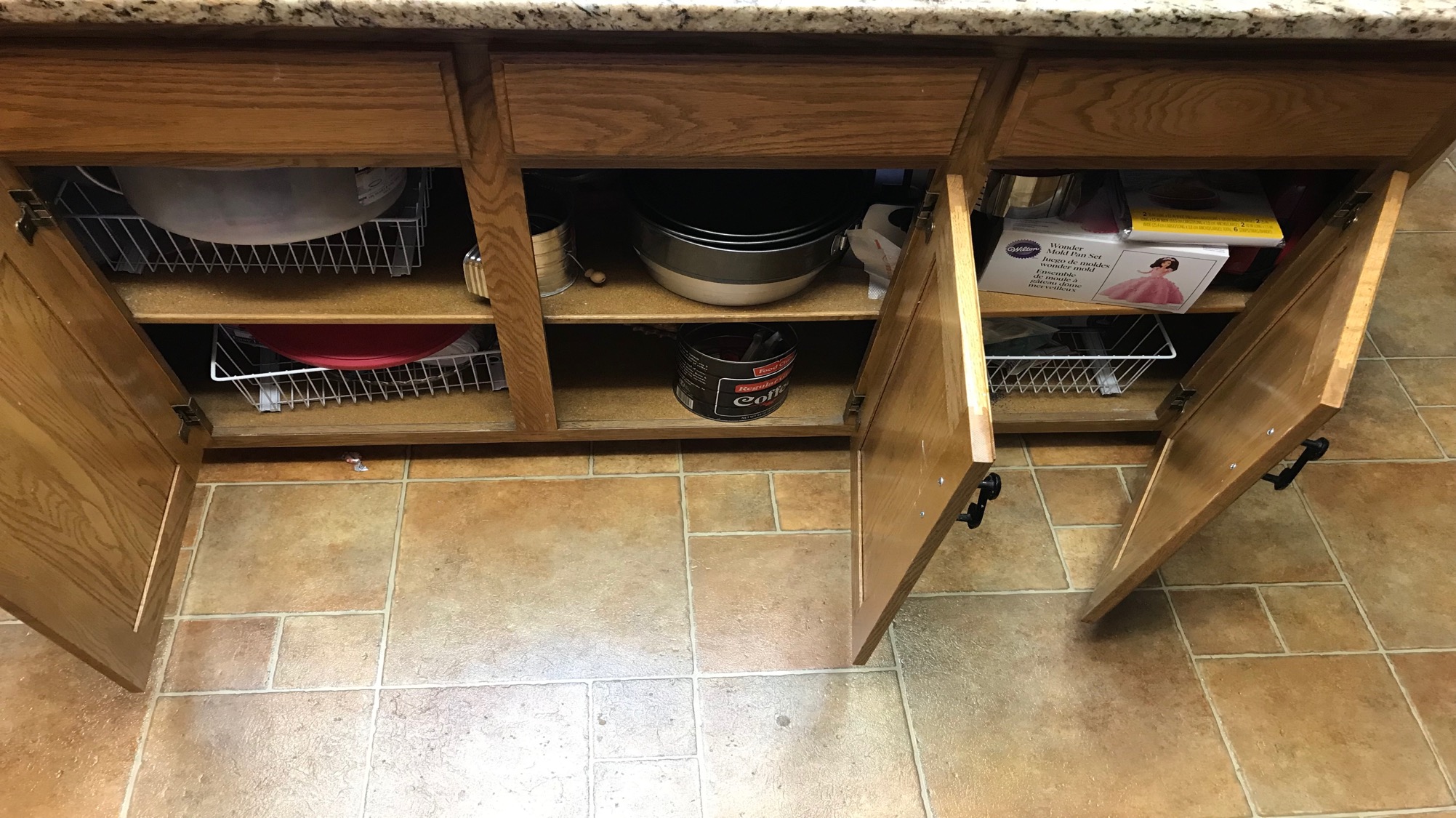 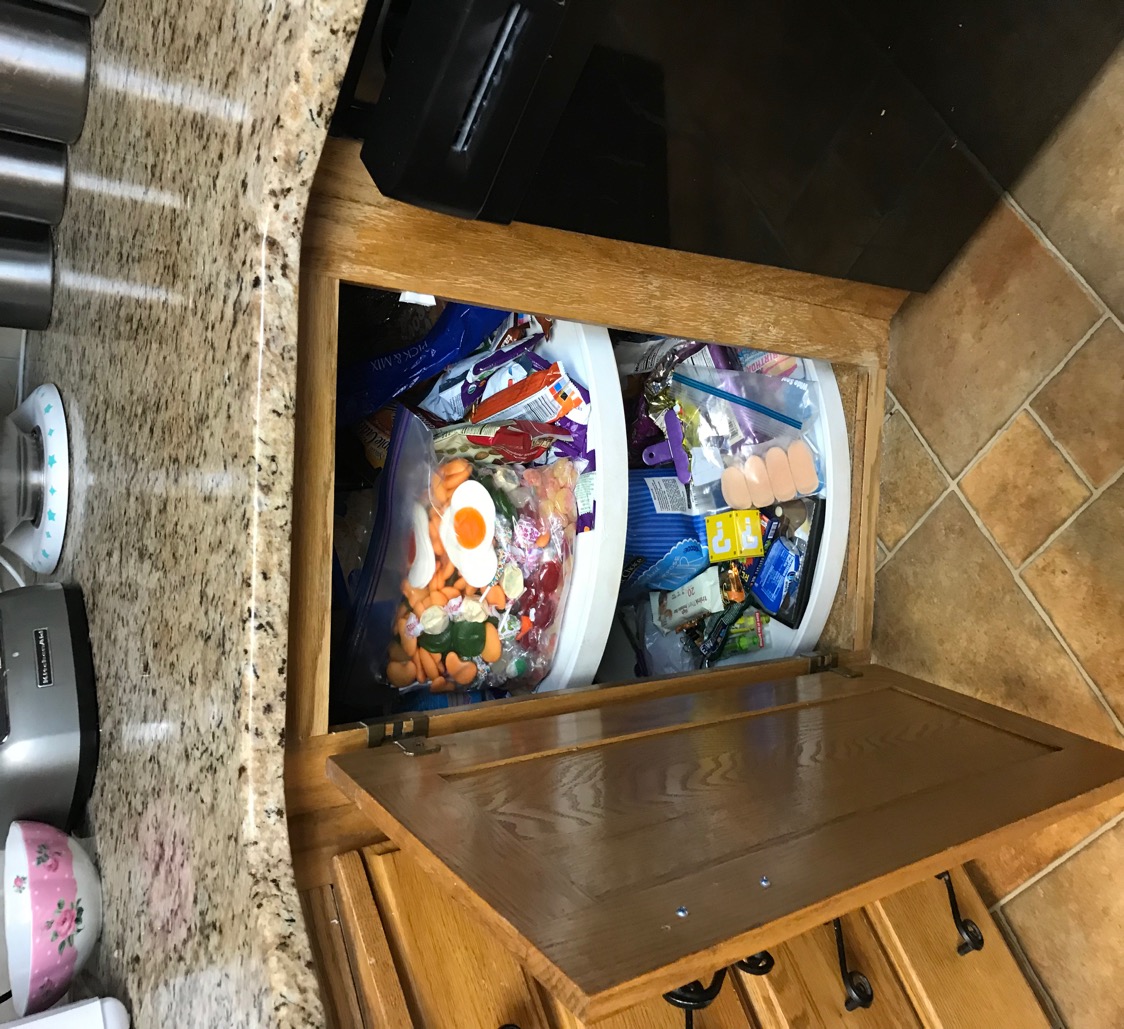 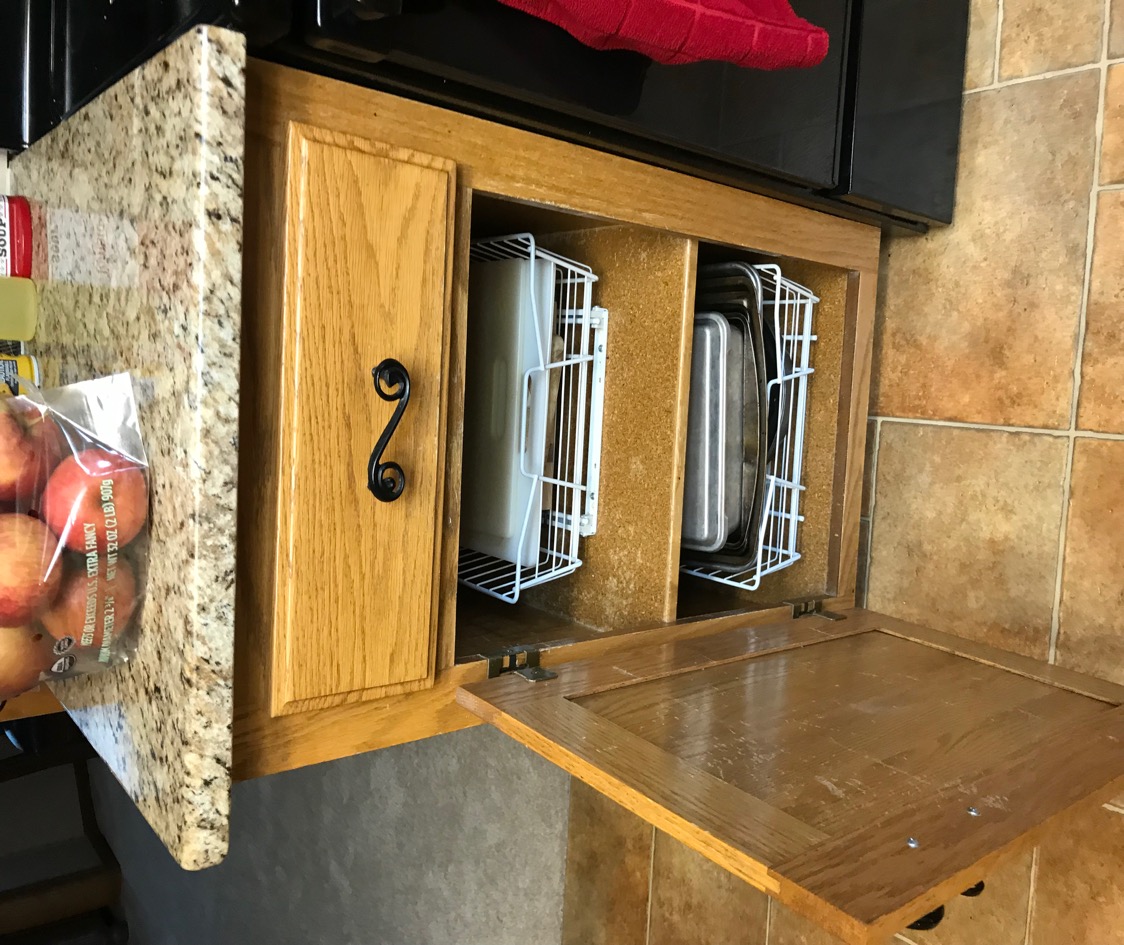 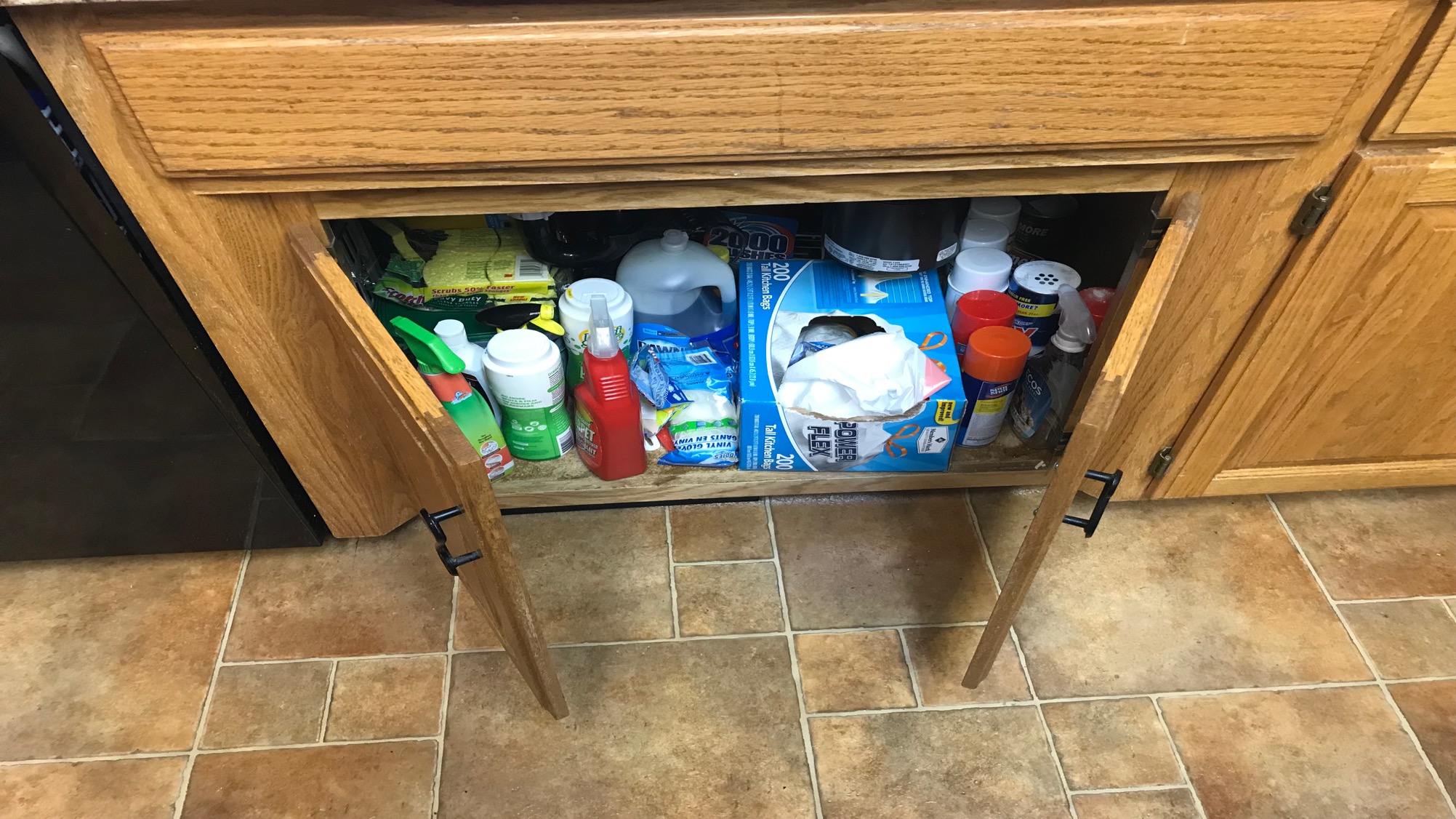 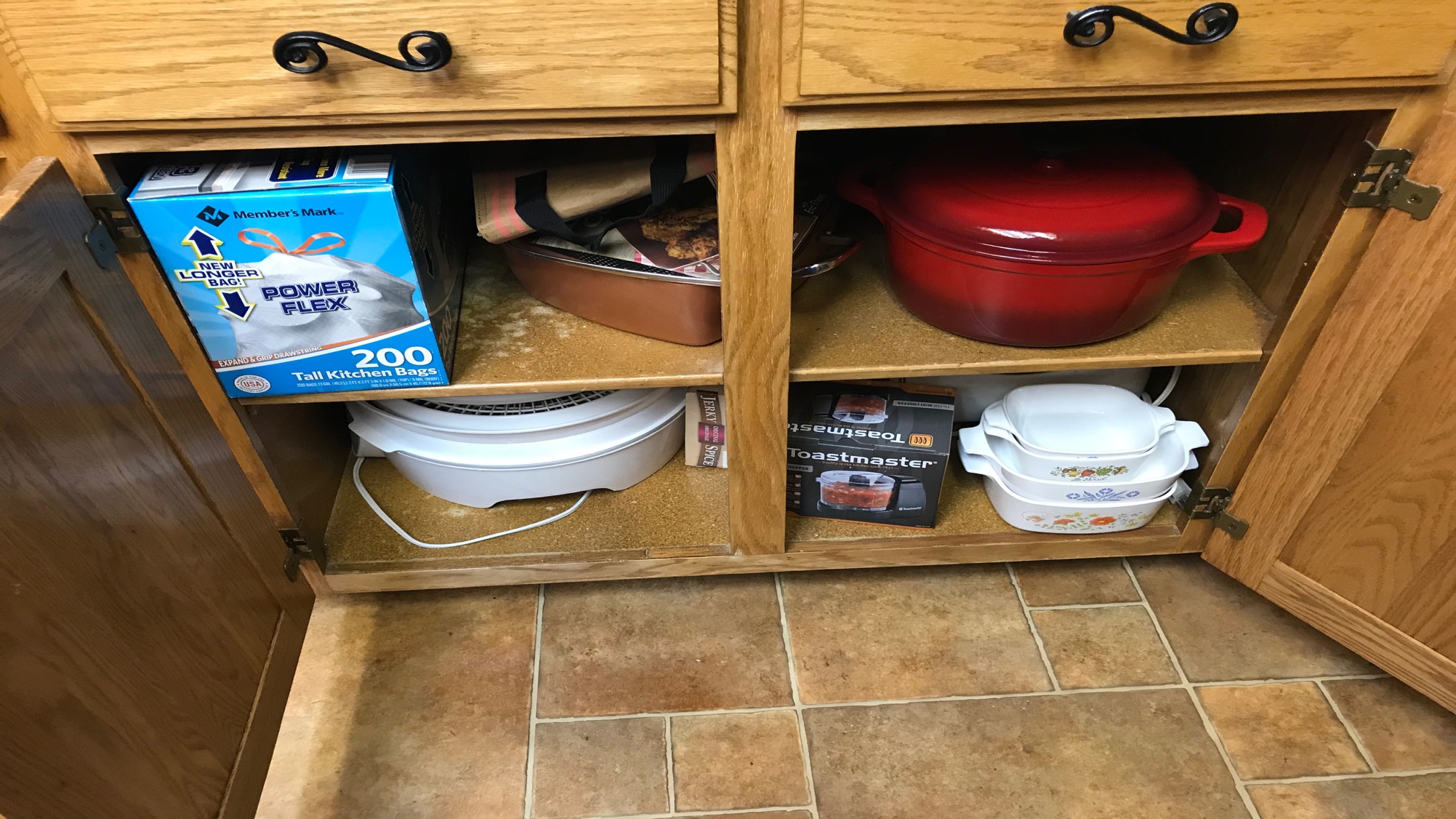 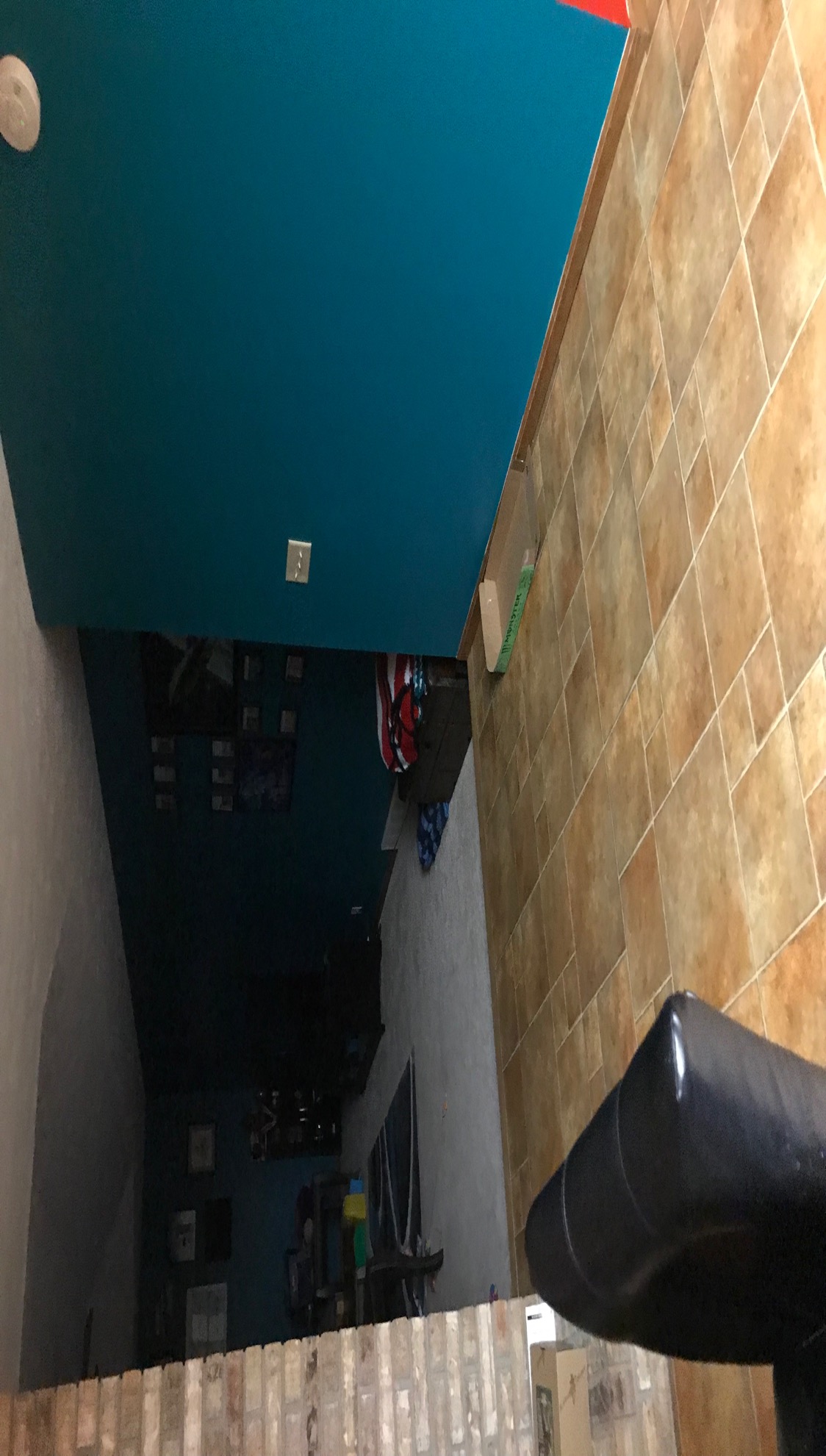 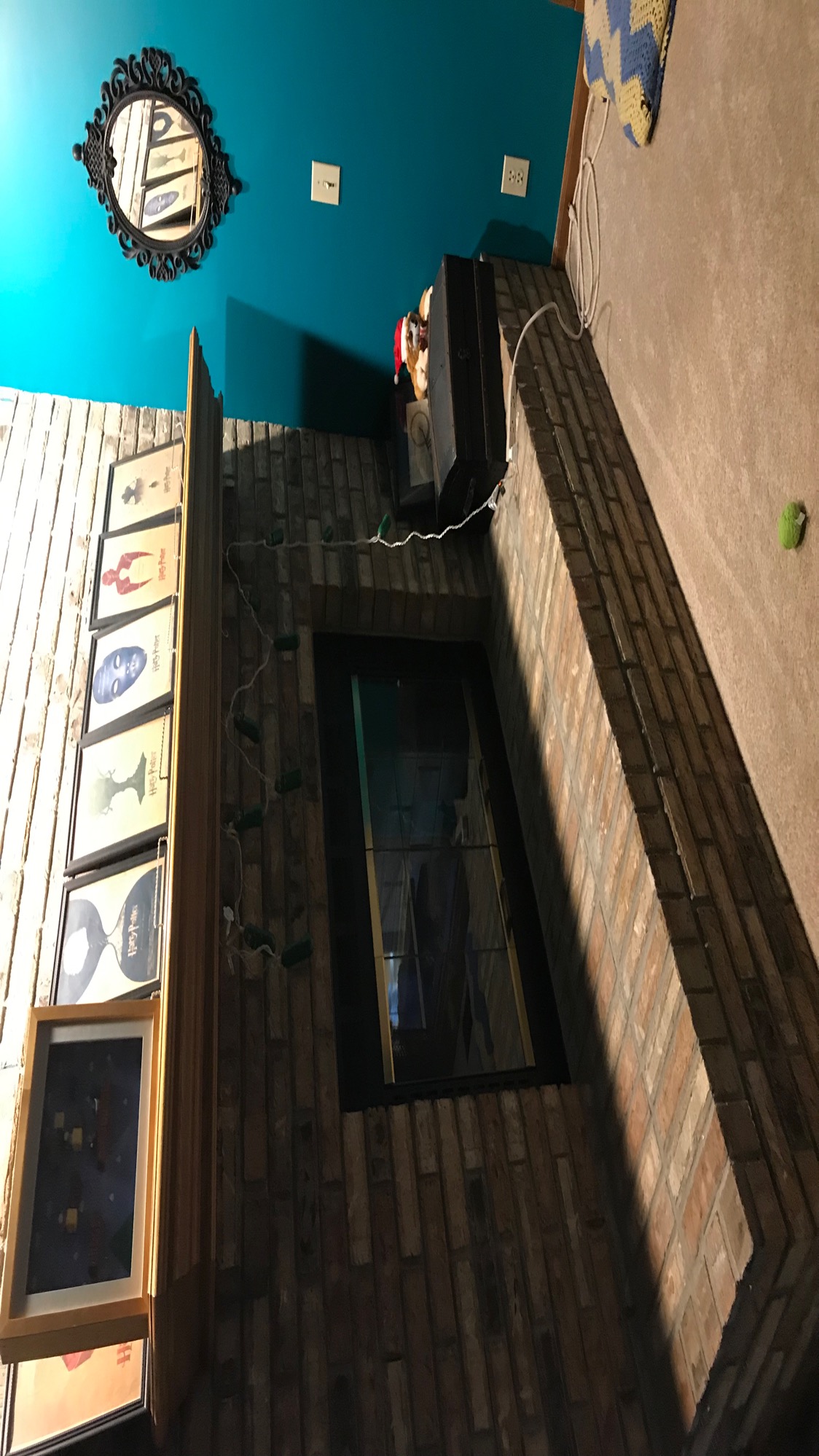 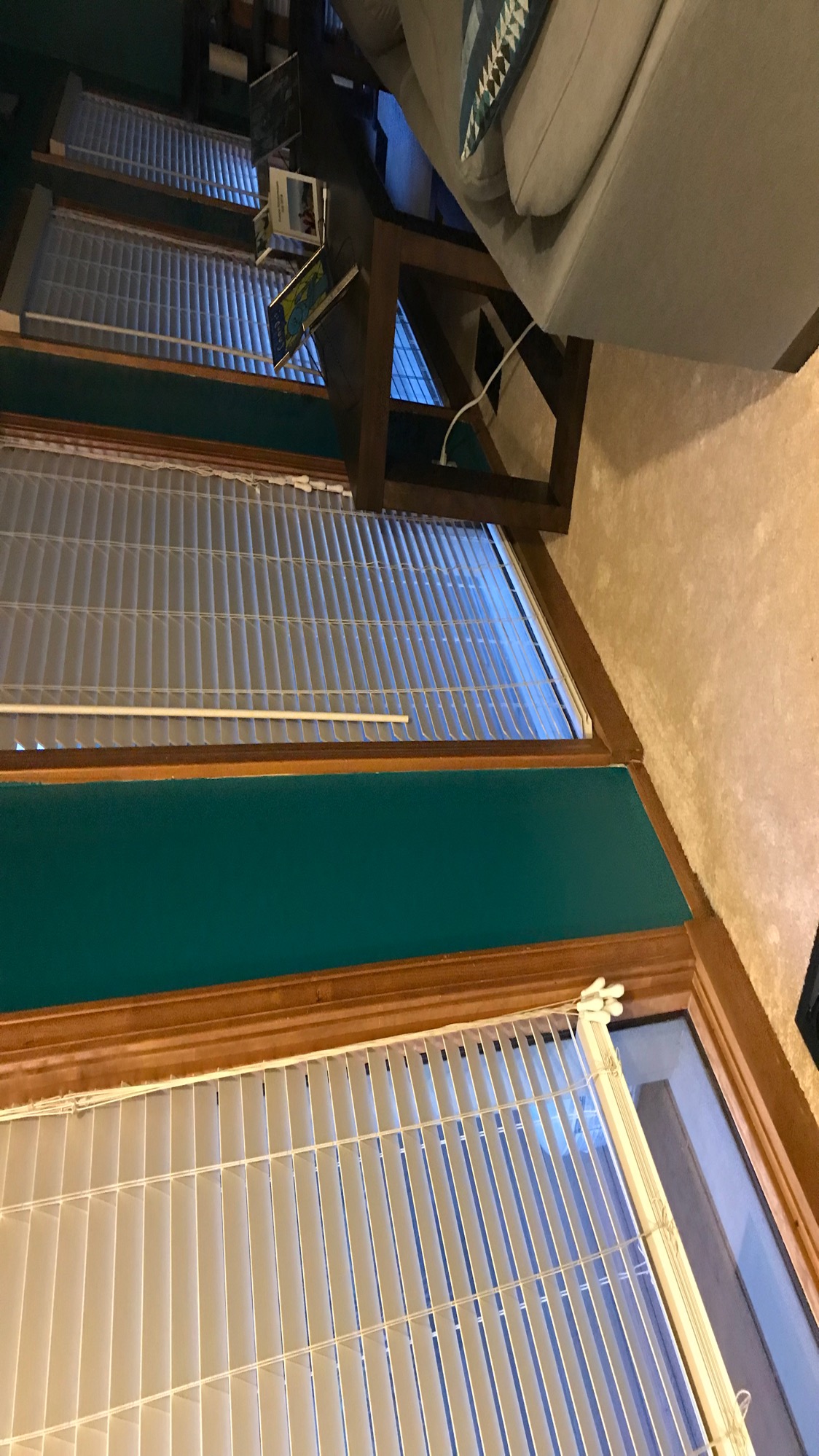 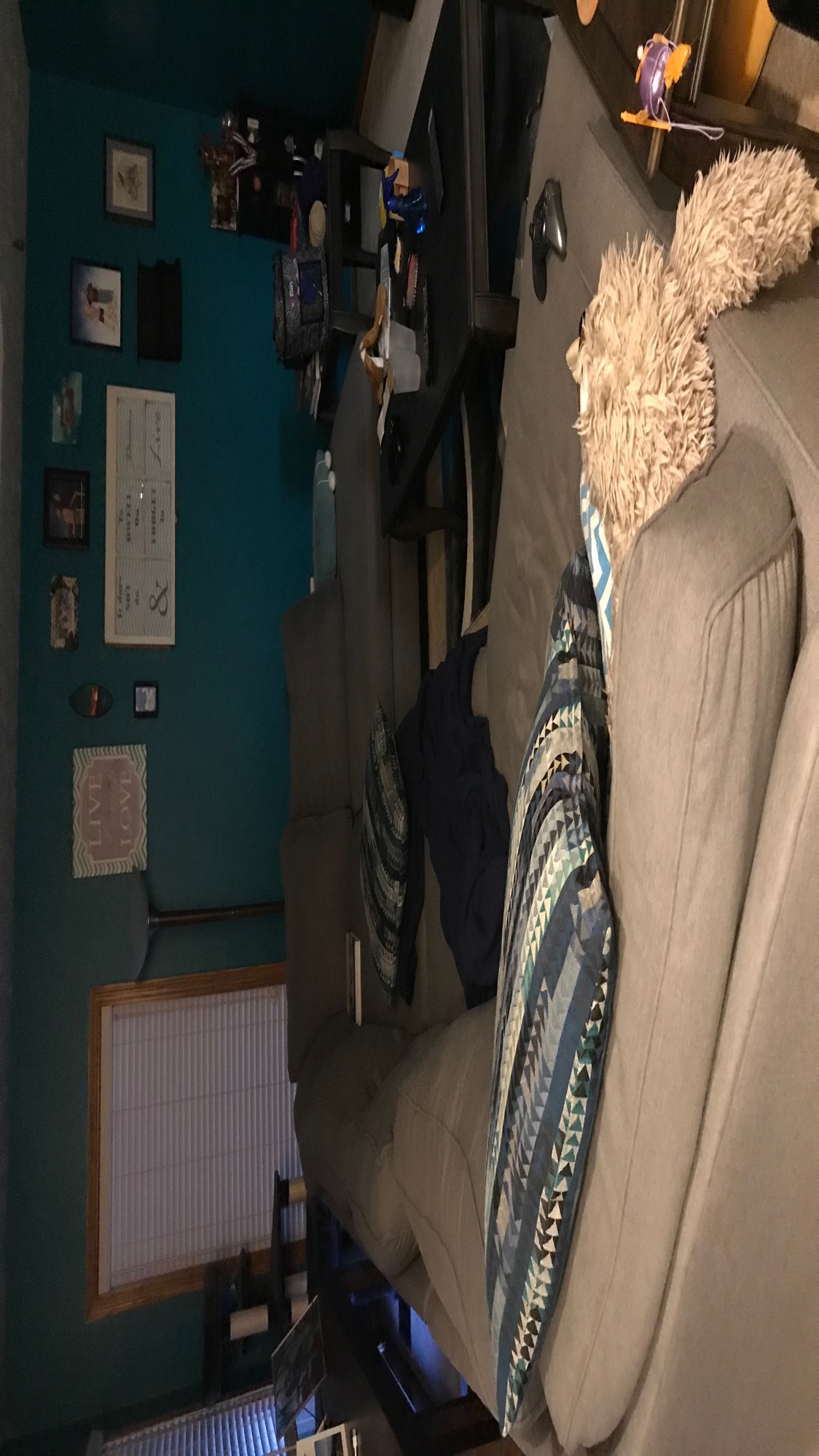 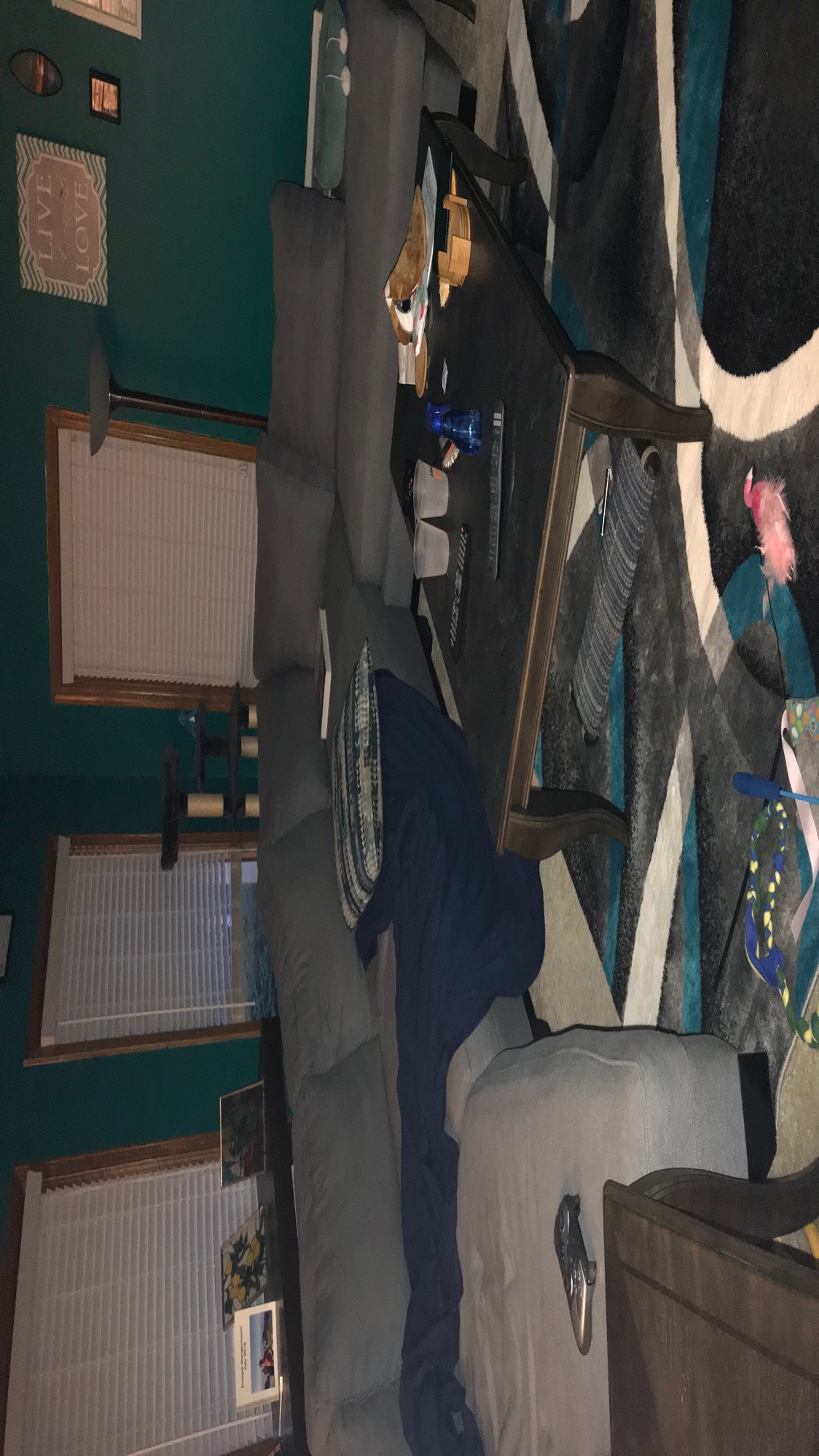 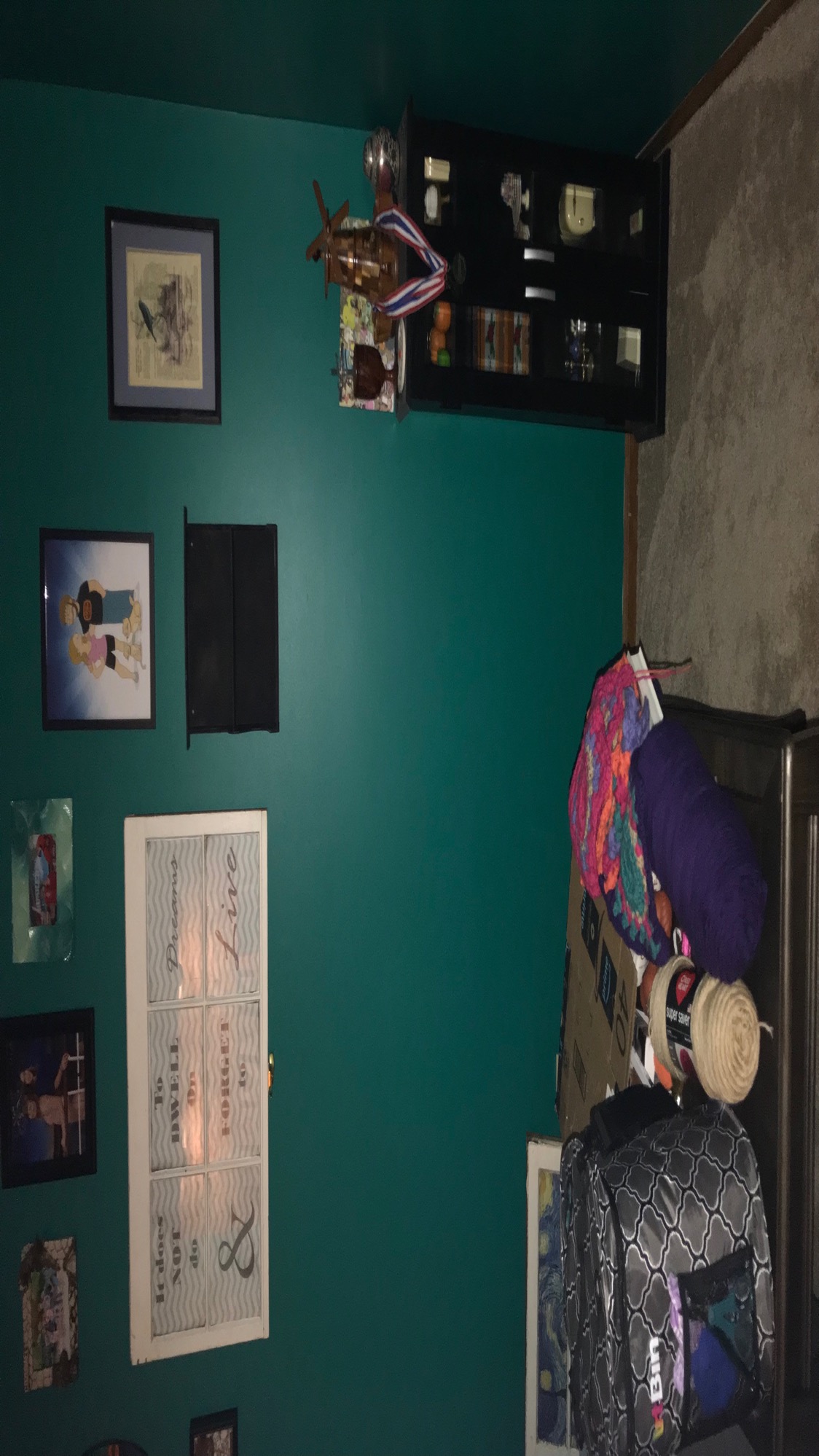 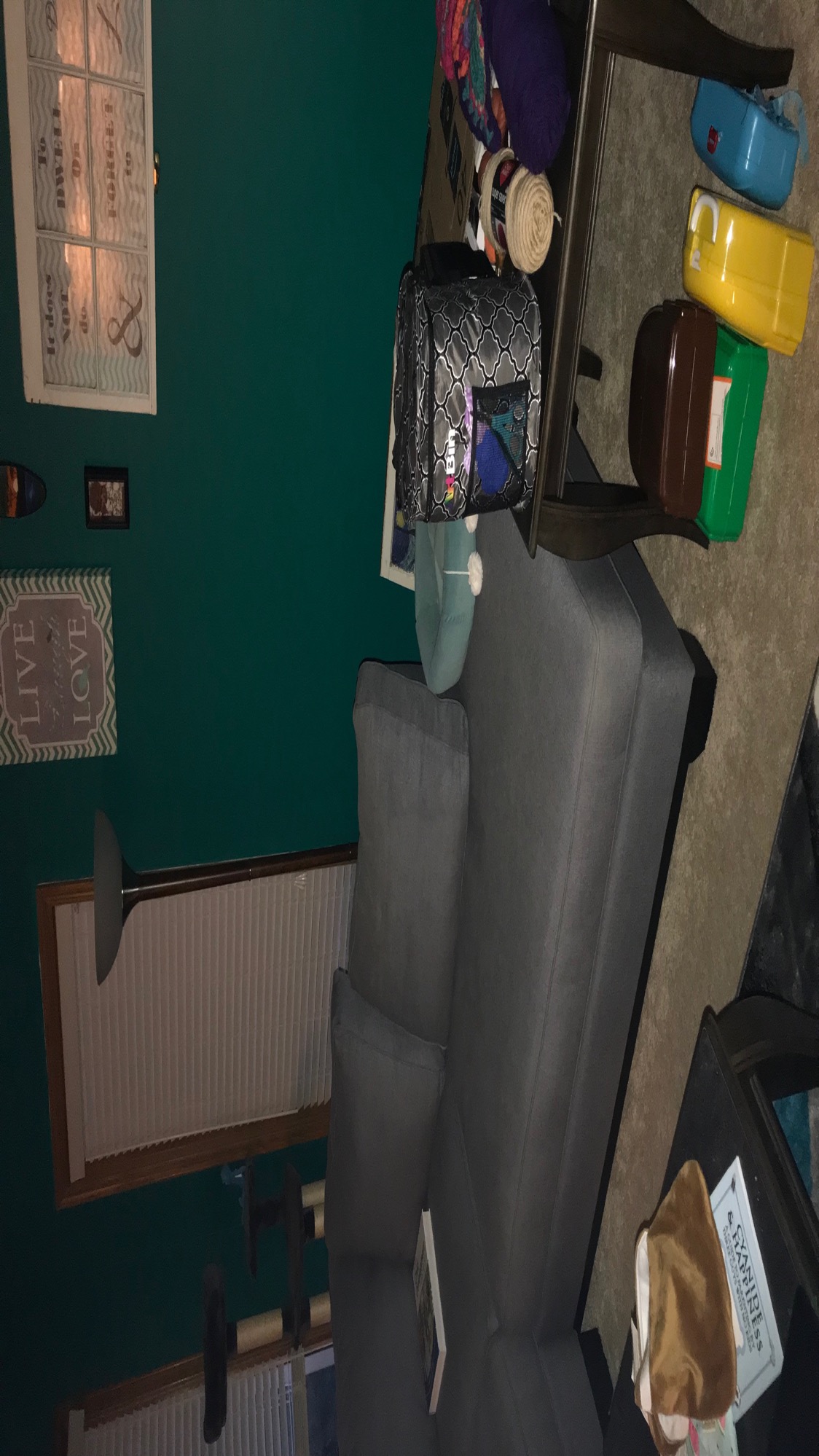 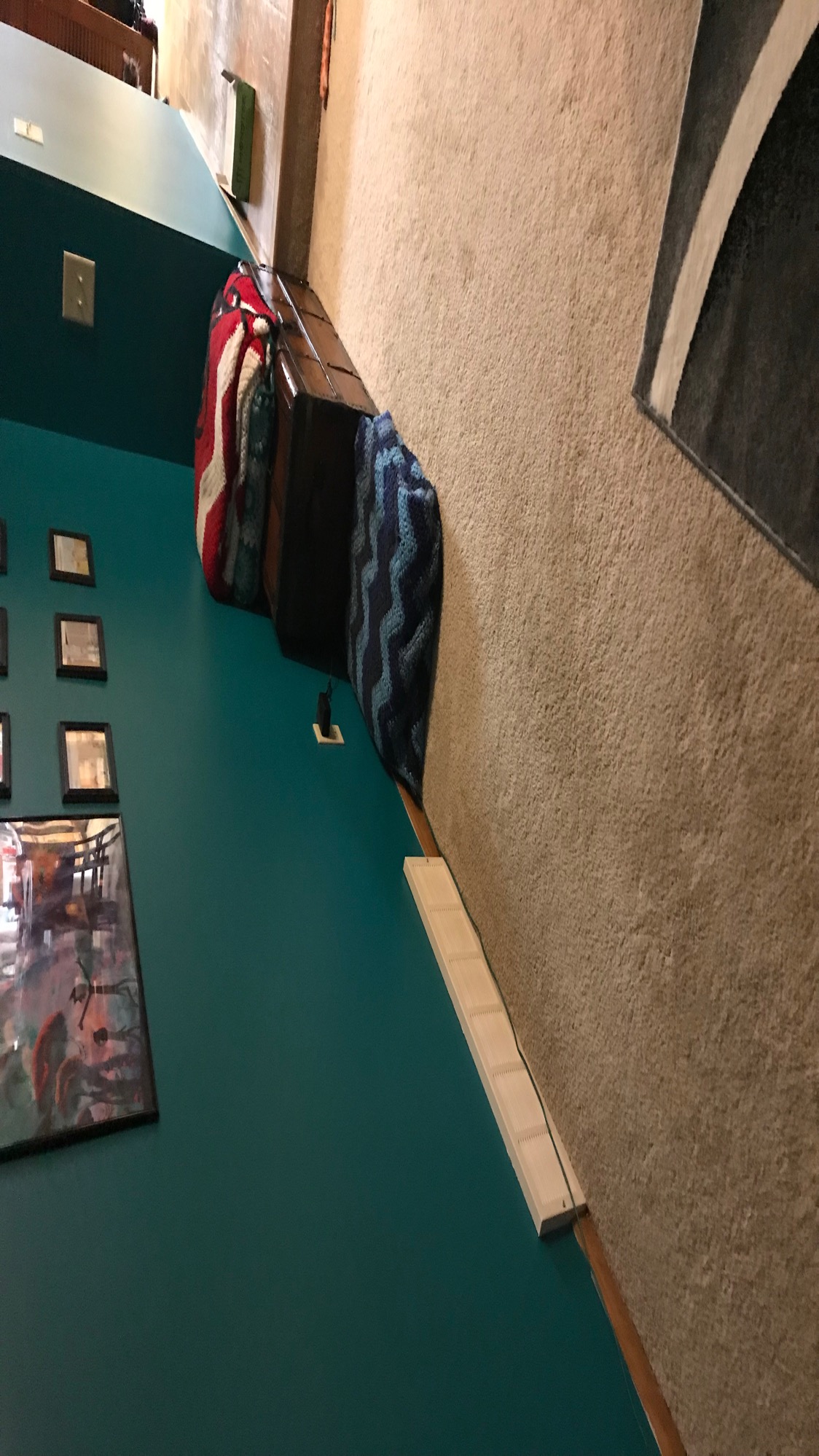 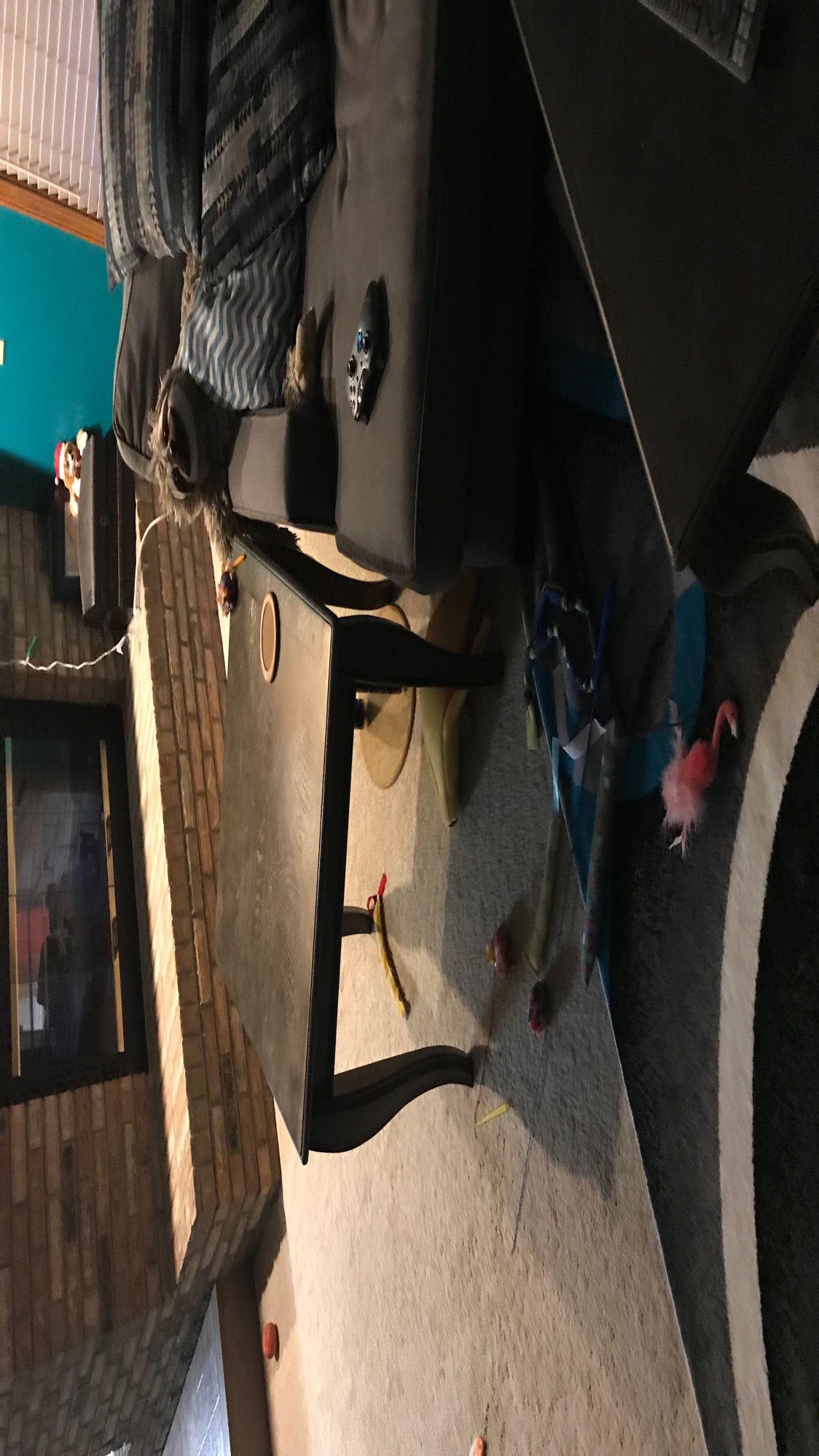 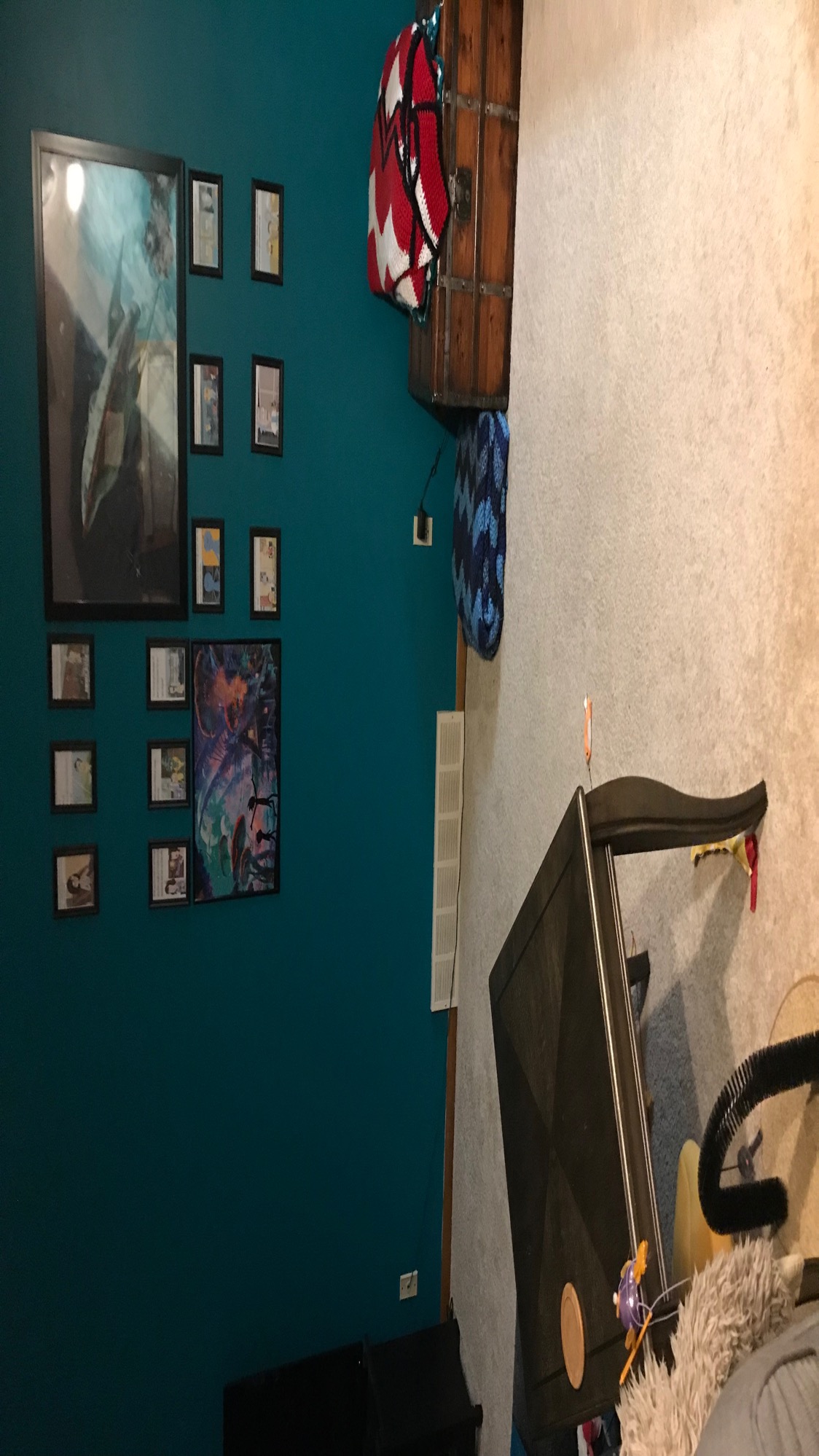 Laundry Room
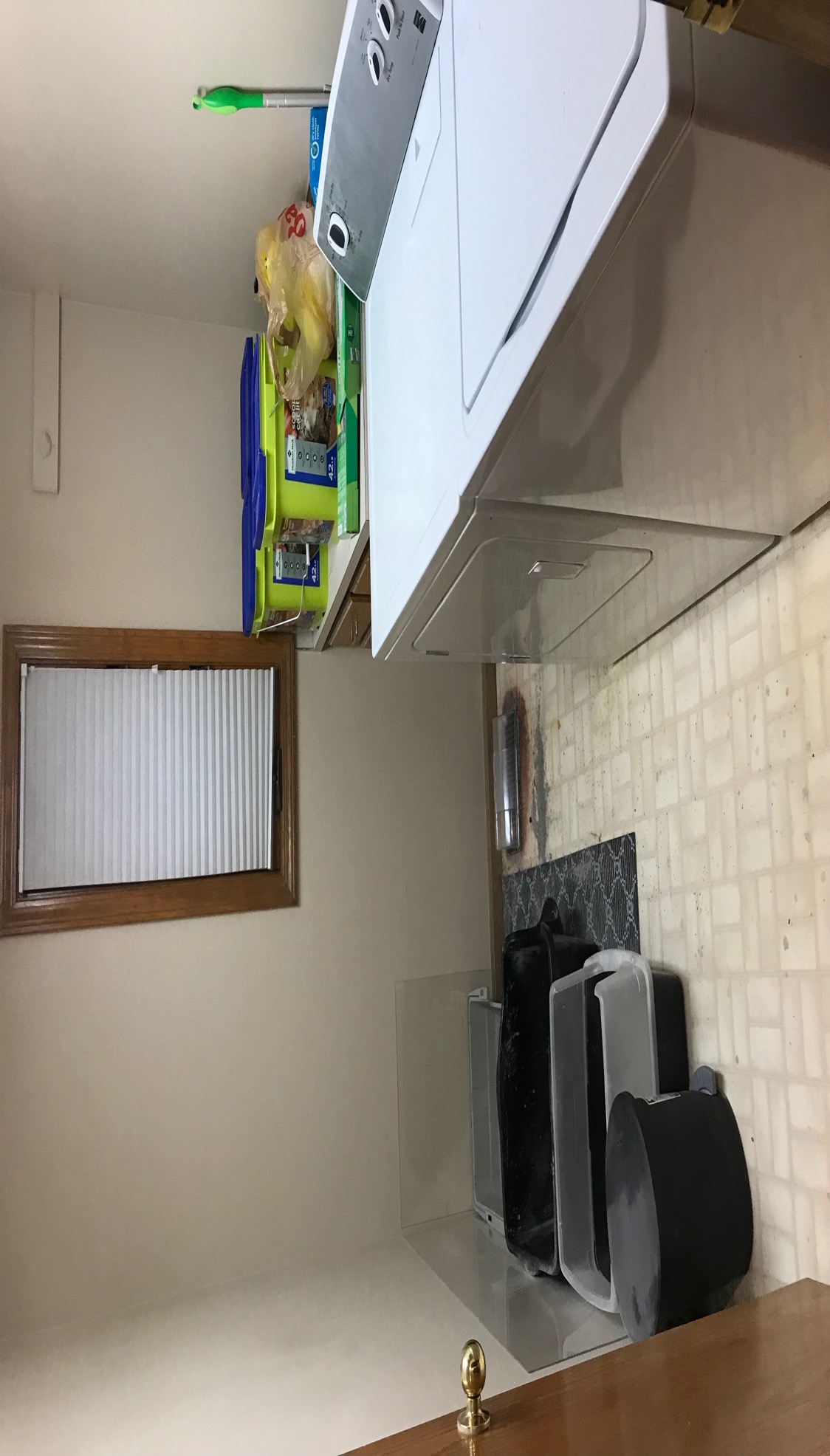 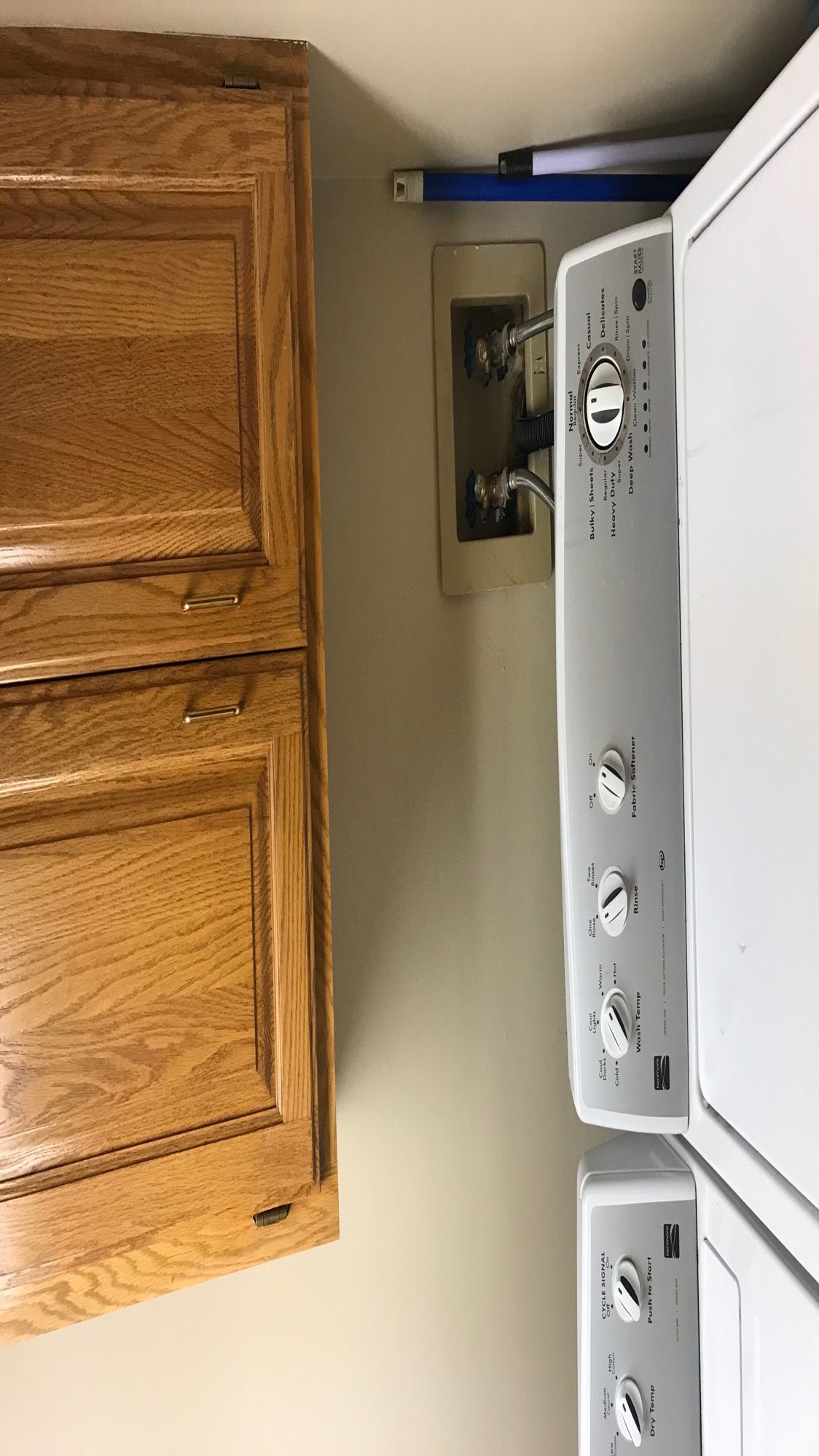 Bathrooms
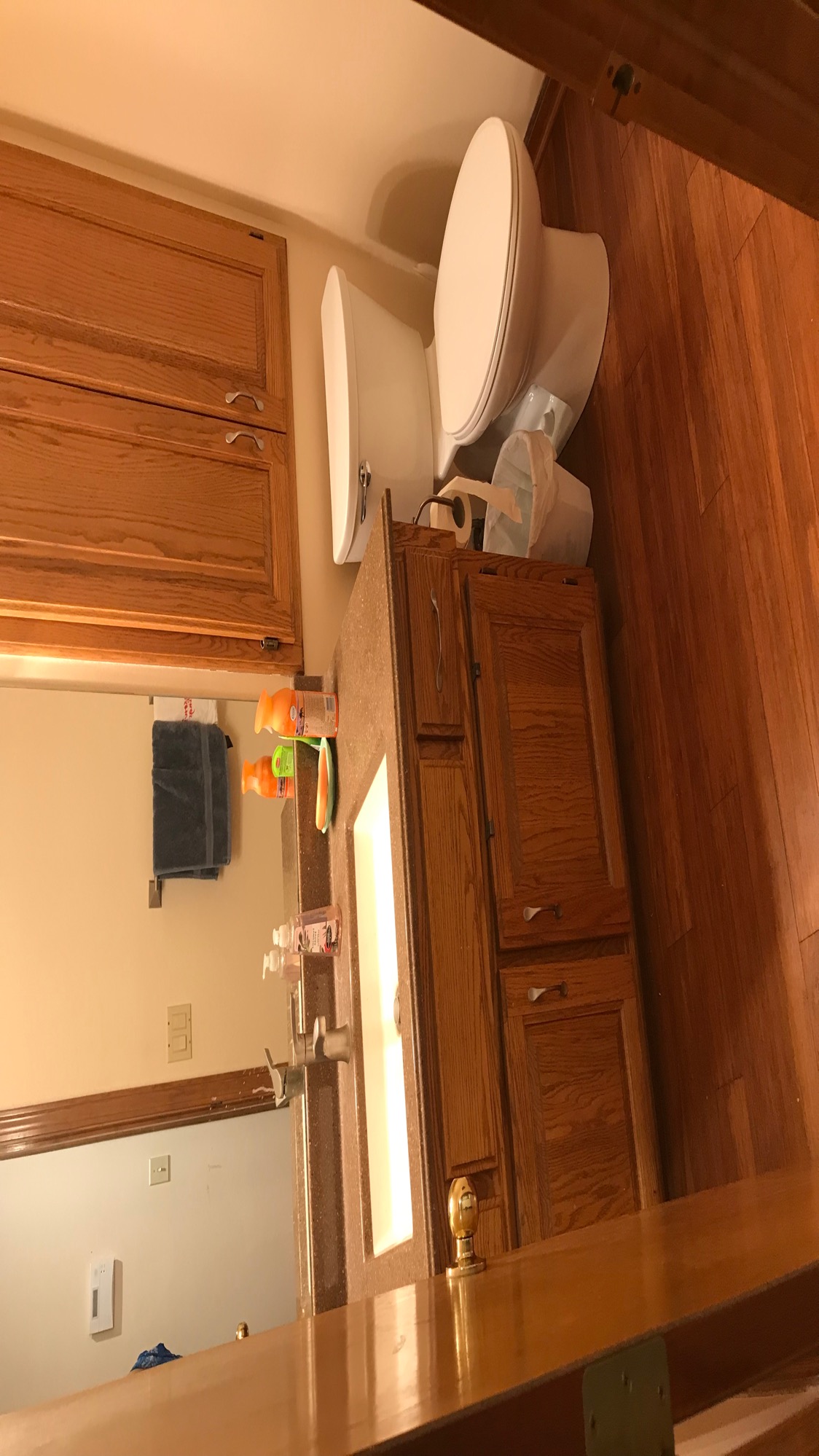 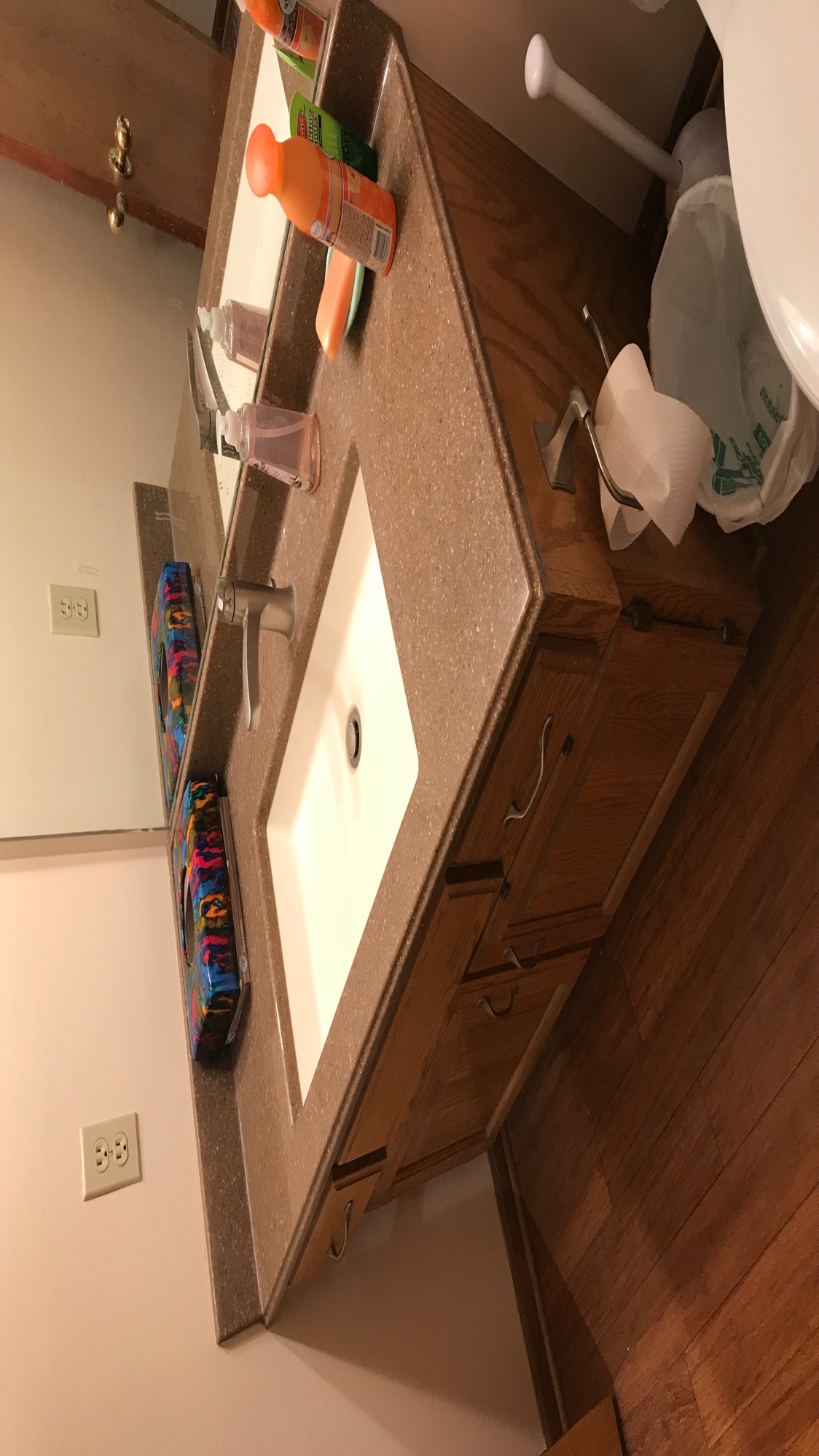 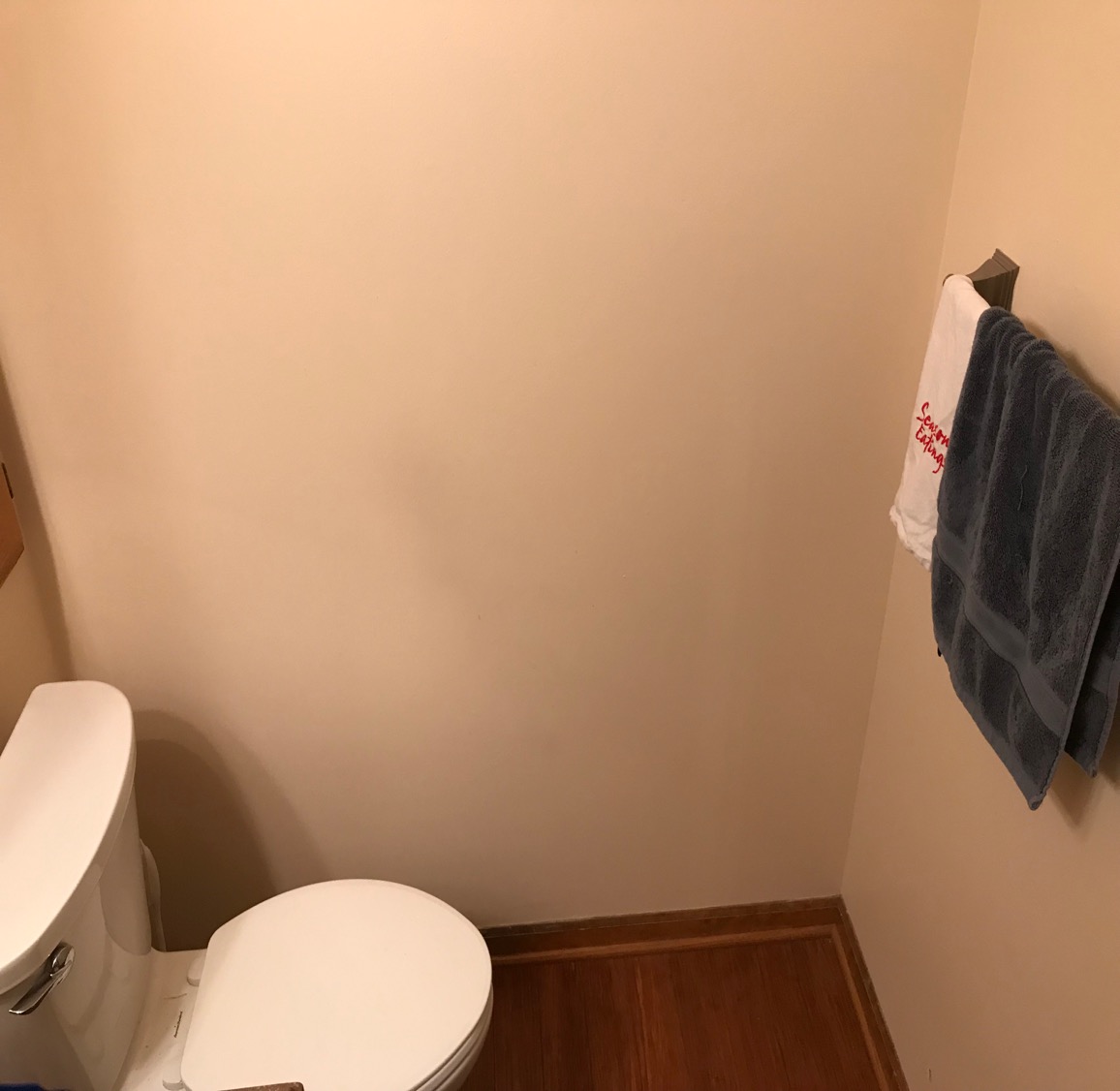 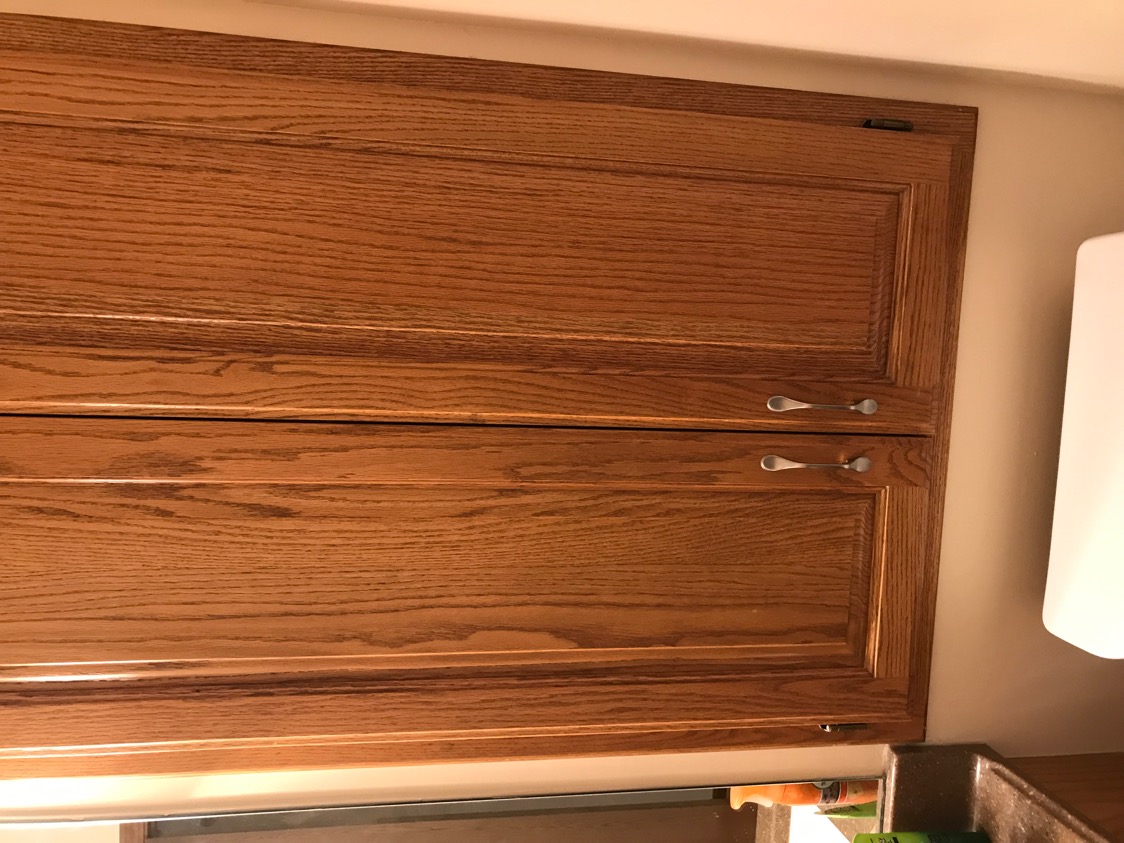 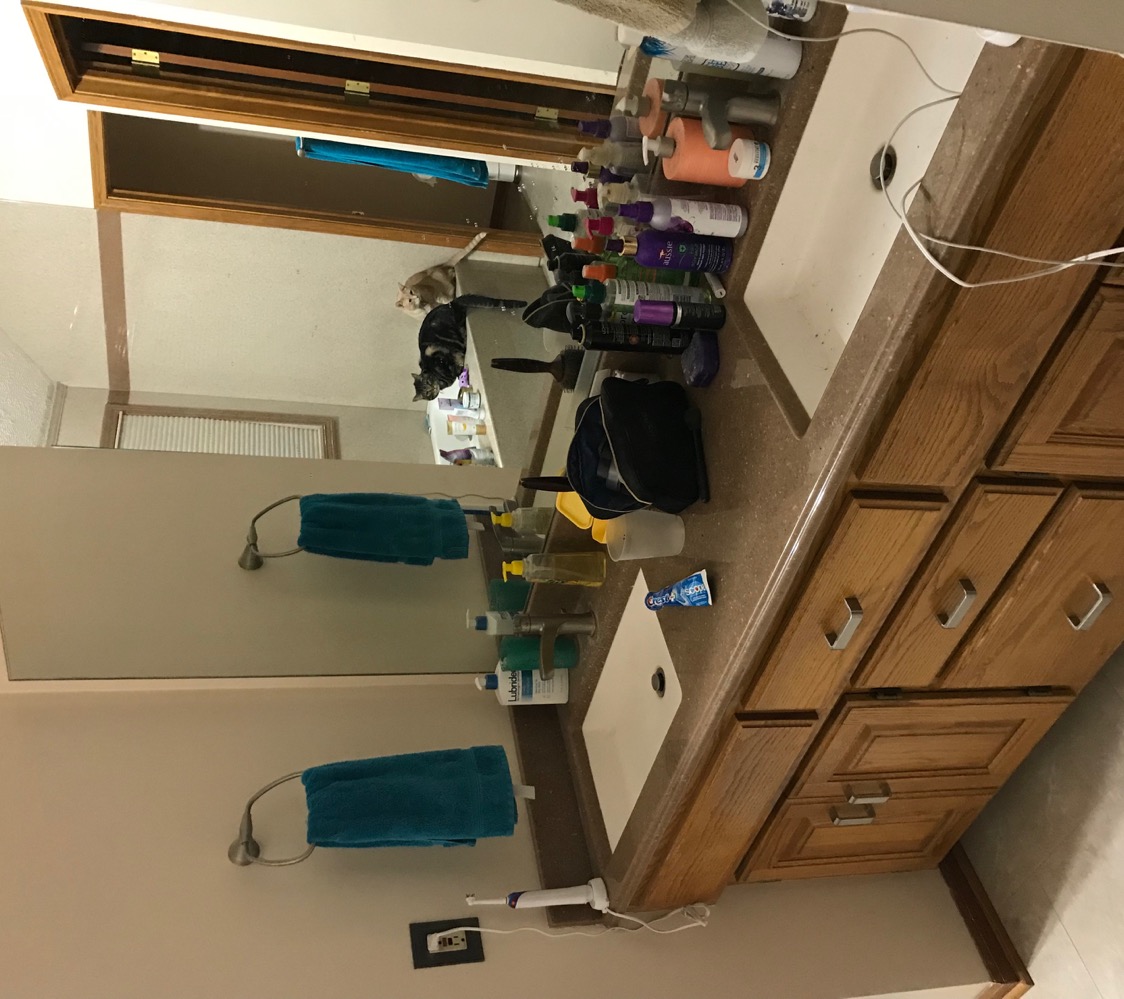 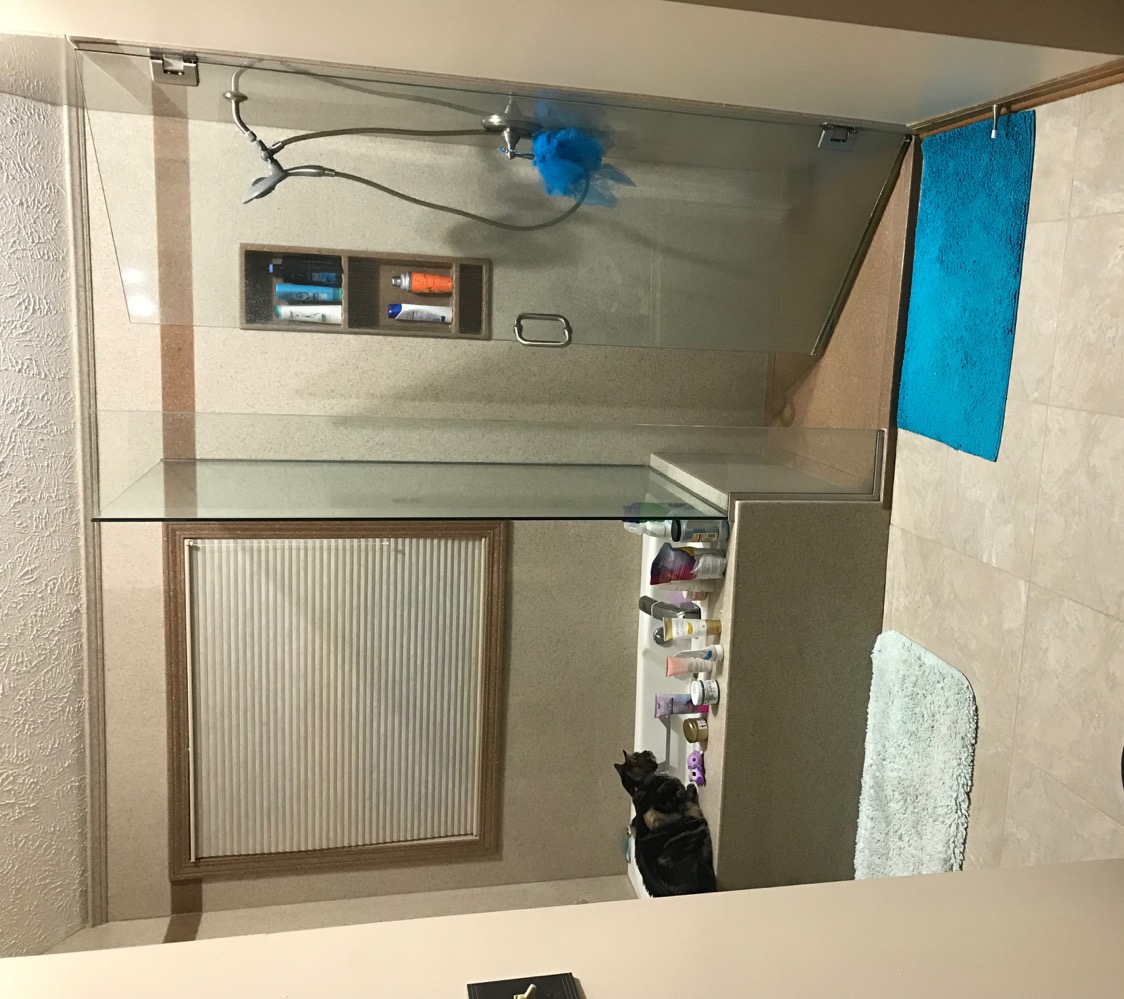 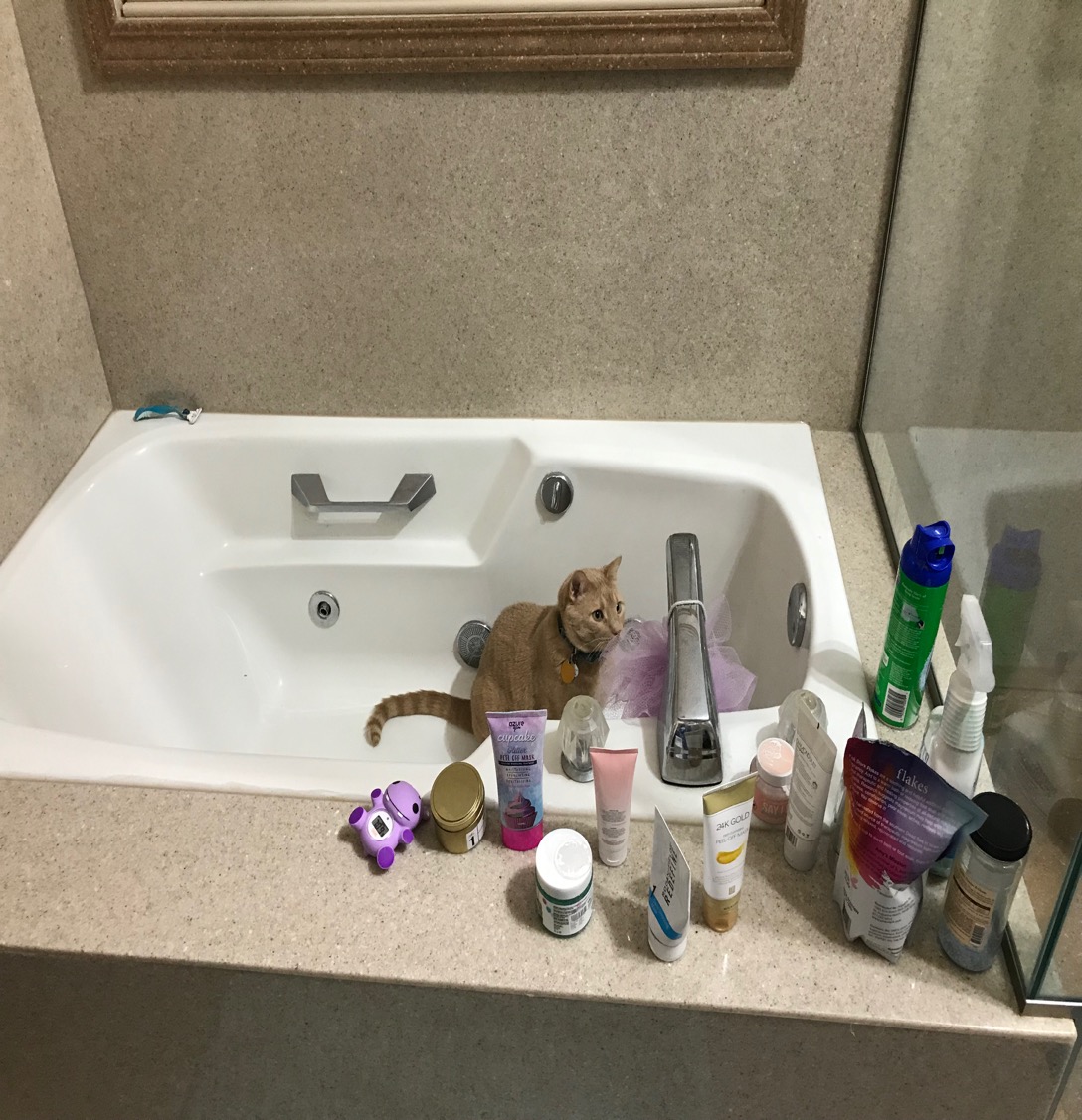 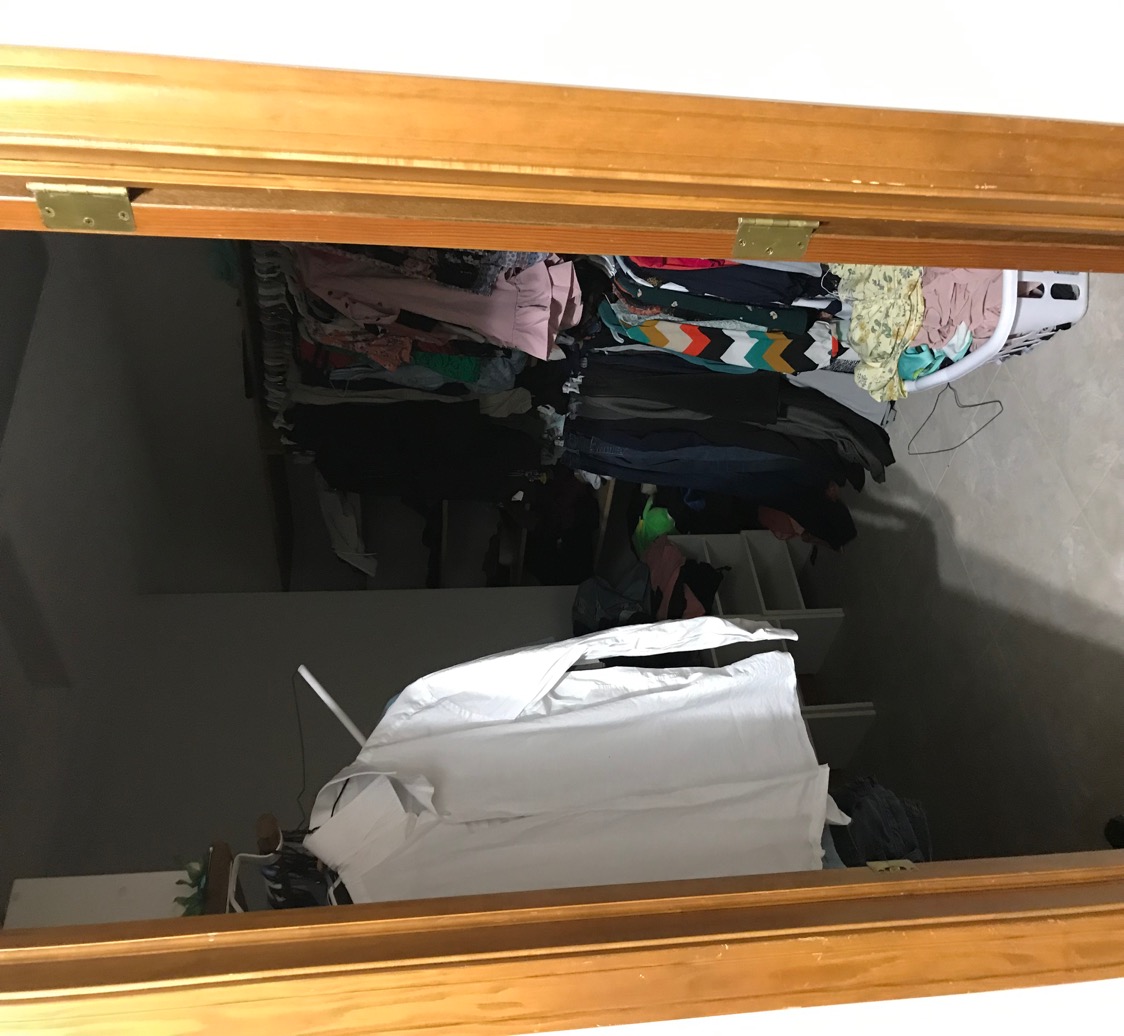 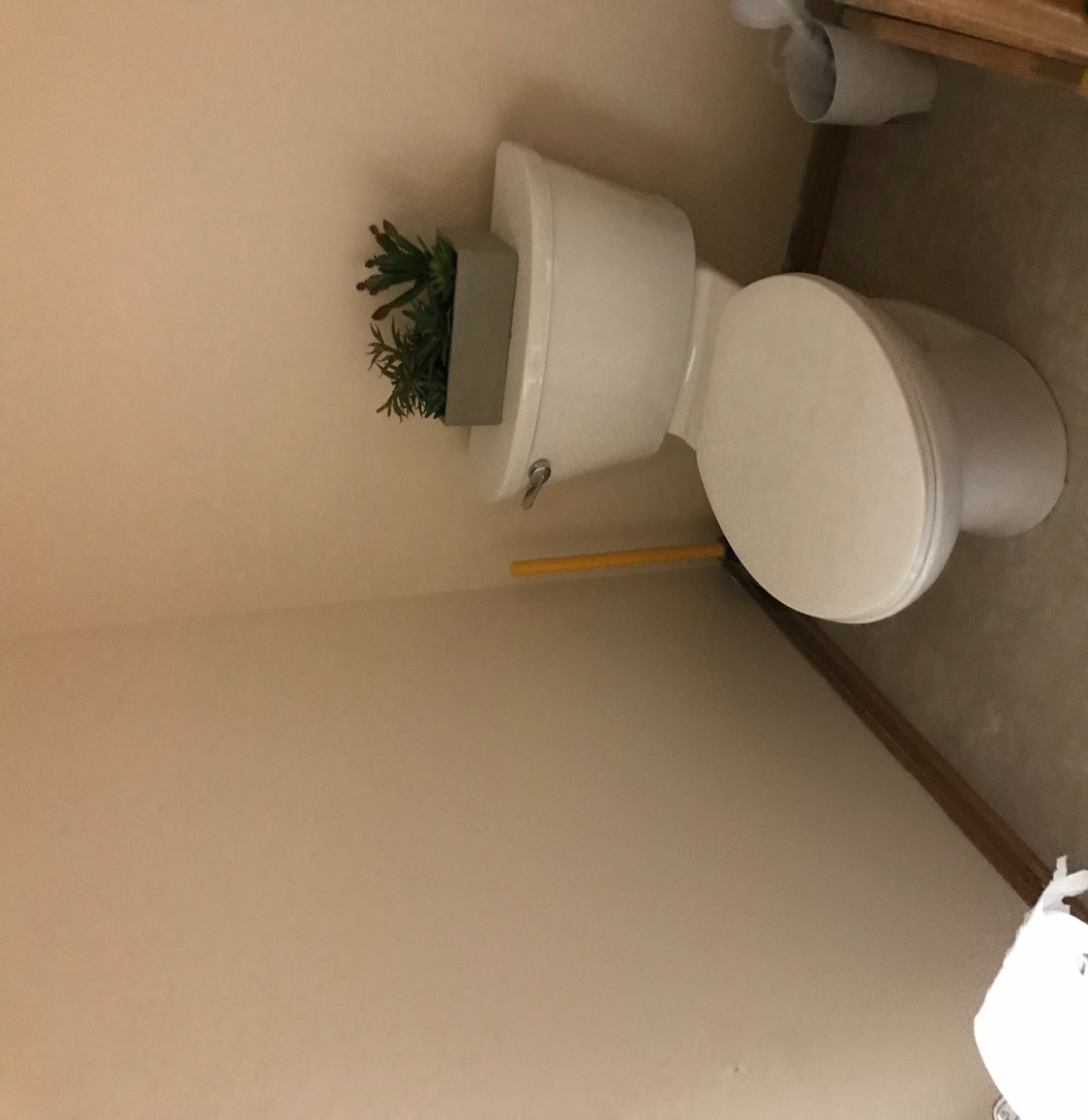 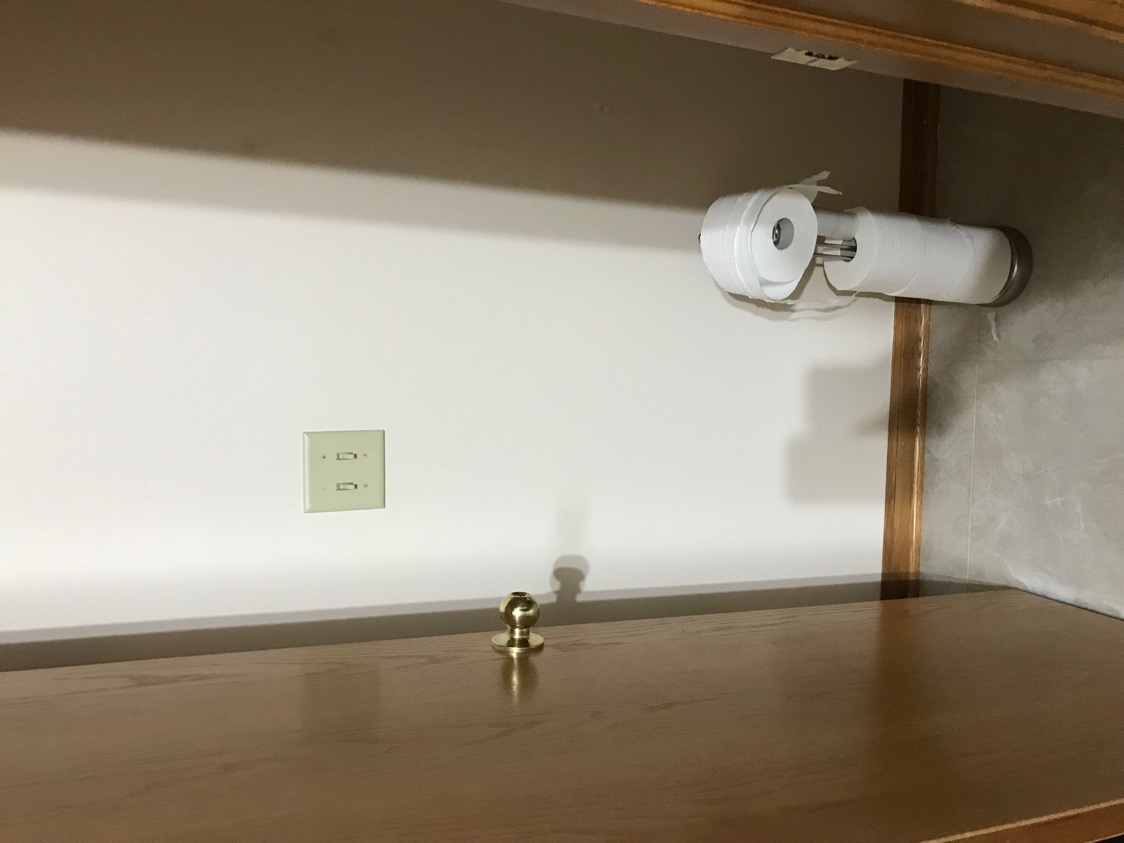 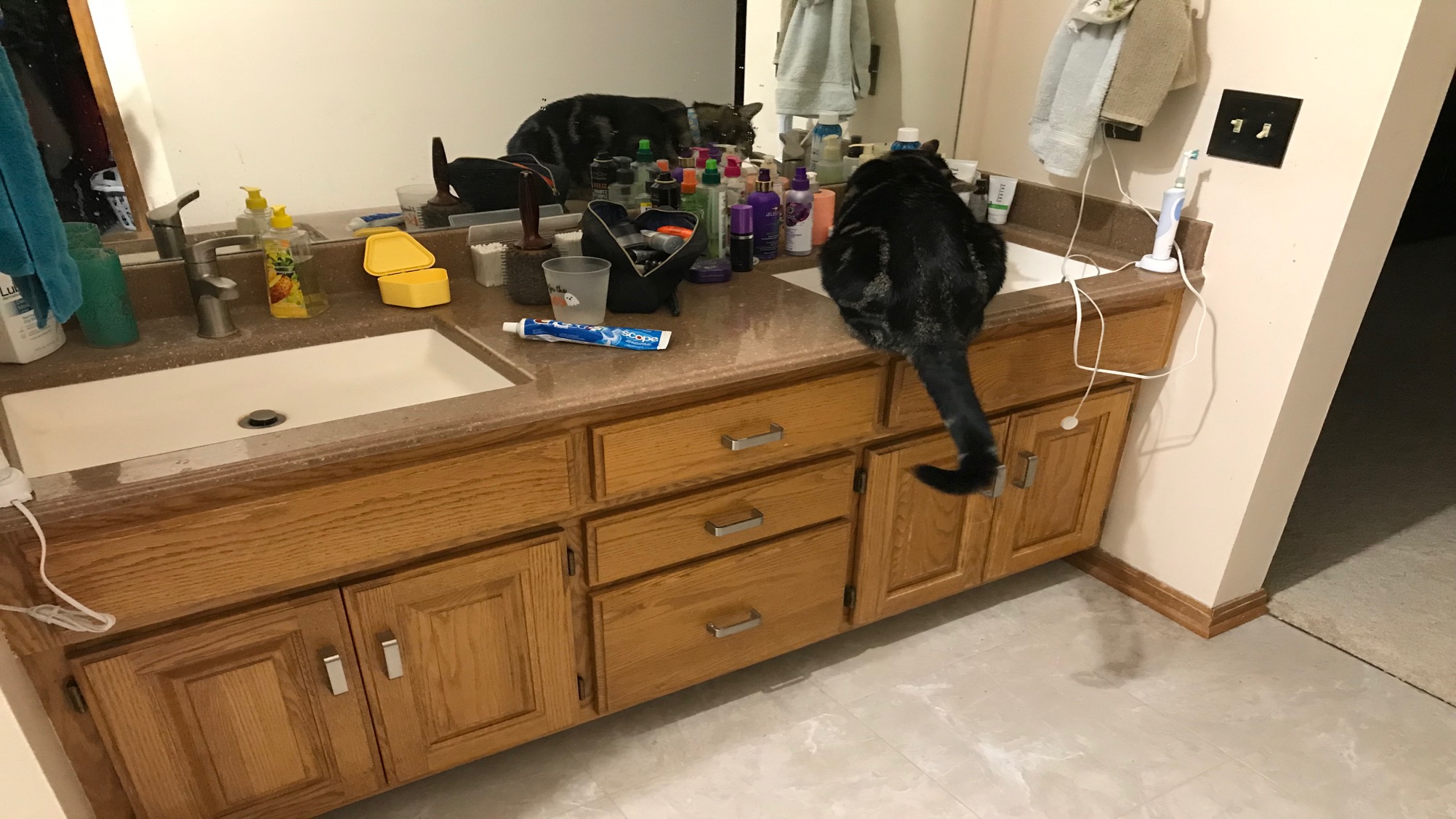 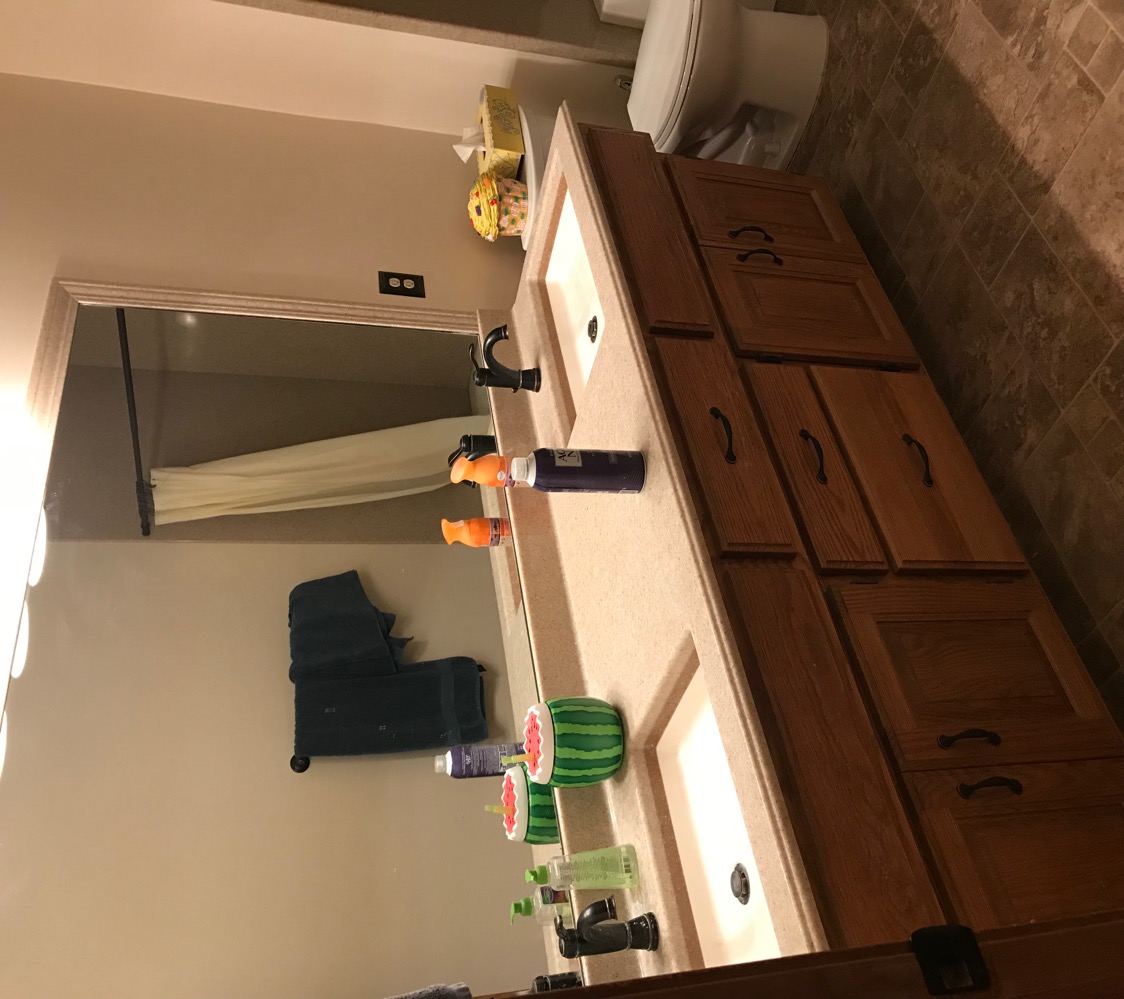 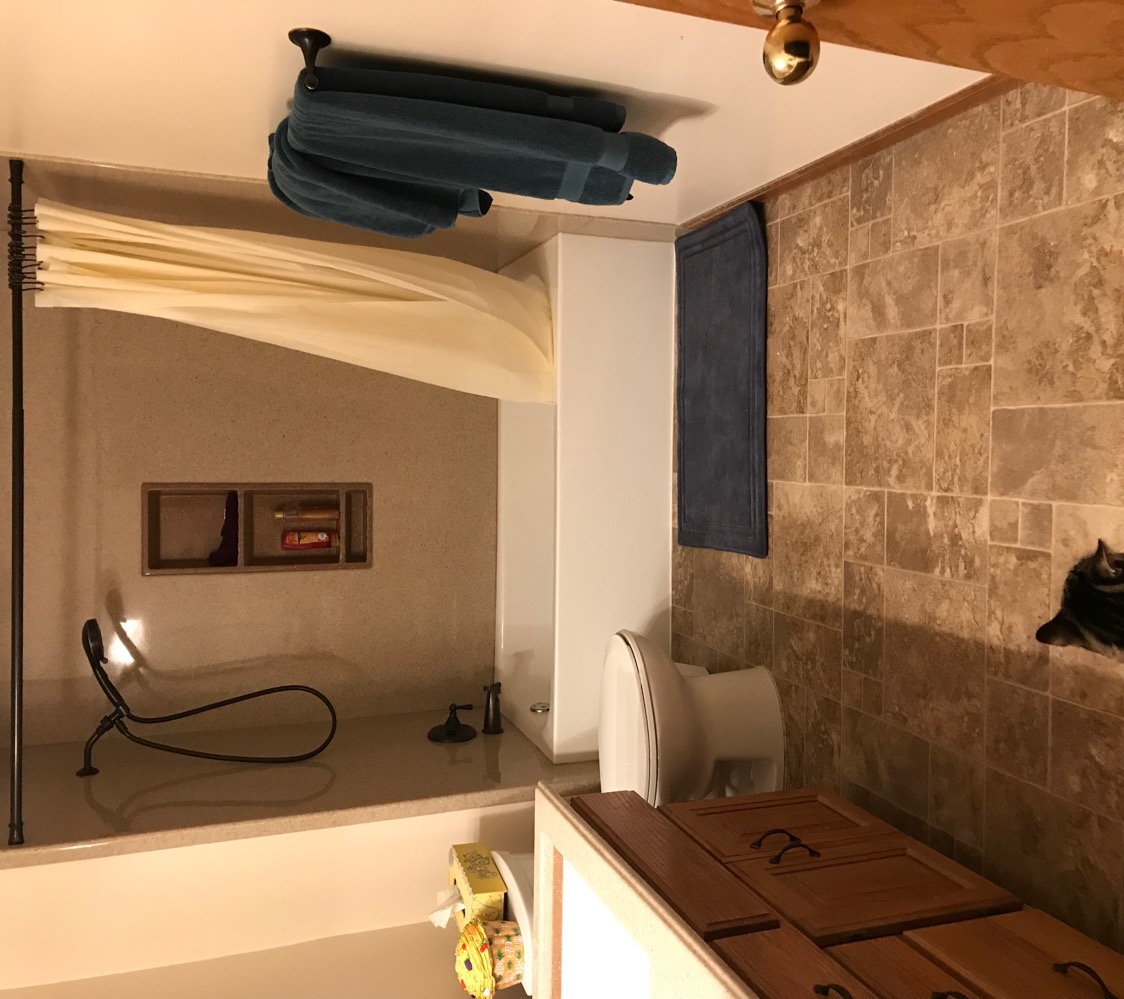 The end!